Computação Gráfica
Aula 5: Sistema de Coordenadas
Momentos que Mudaram o Cinema: Jurassic Park
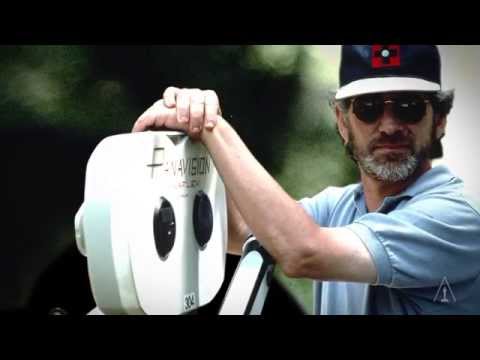 Moments That Changed The Movies: Jurassic Park  https://www.youtube.com/watch?v=KWsbcBvYqN8
2
Reality Engine - SGI
GE8 Geometry Engine
The GE8 board contains the actual Geometry Engine with 8 Intel i860XP processors as well as the interface to the host system.
RM4 Raster Manager
Up to 4 RM4 boards are supported depending on chassis type. The last RM4 board in the line (rightmost one) needs to be terminated (RM4T). Termination is required on the RM side of the graphics pipeline and is done by adding appropriate resistors into the sockets on the RM4 board. This is required on Crimson and PowerSeries only.
DG2 Display Generator
The Display Generator creates an analog output for display.
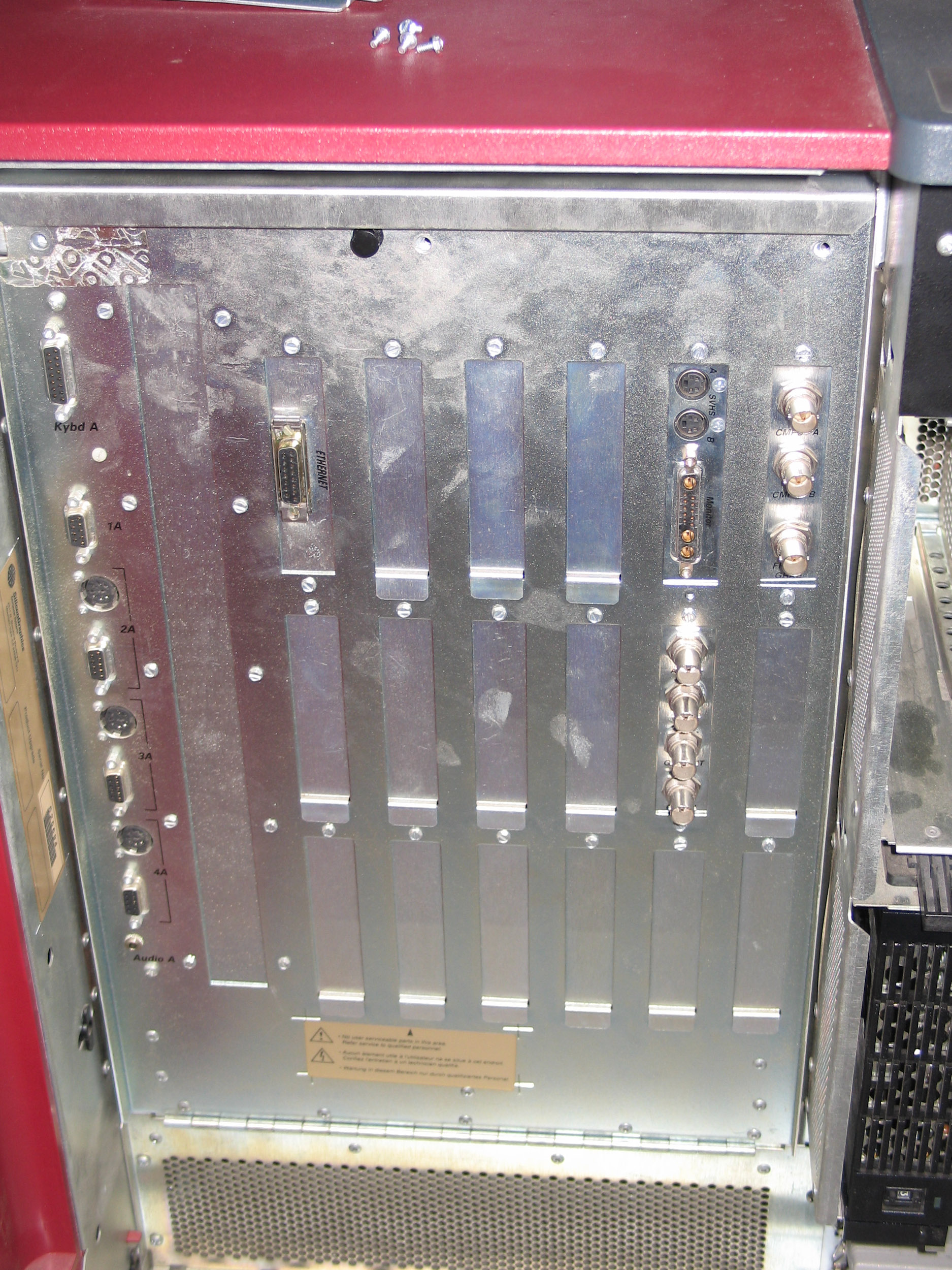 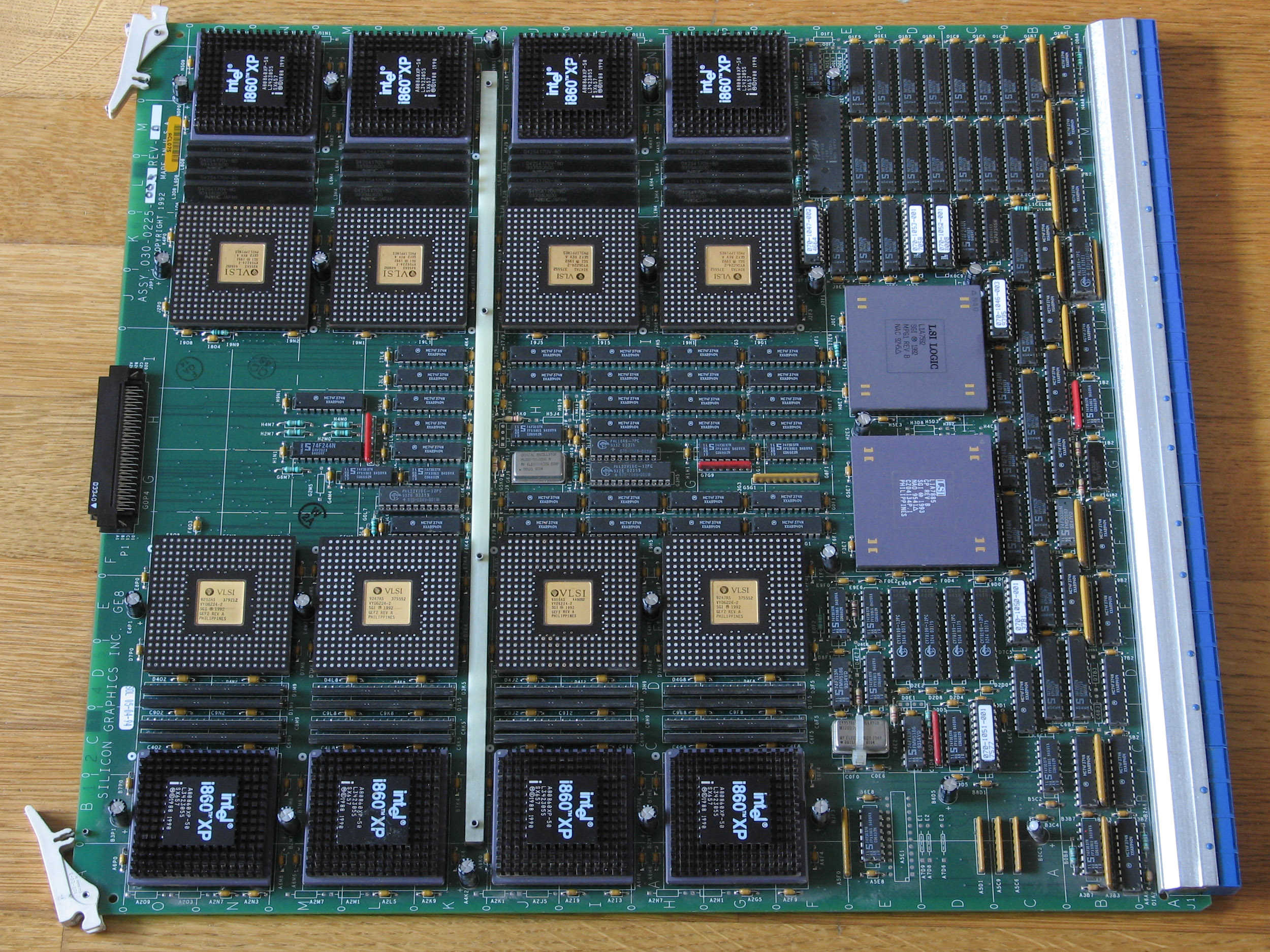 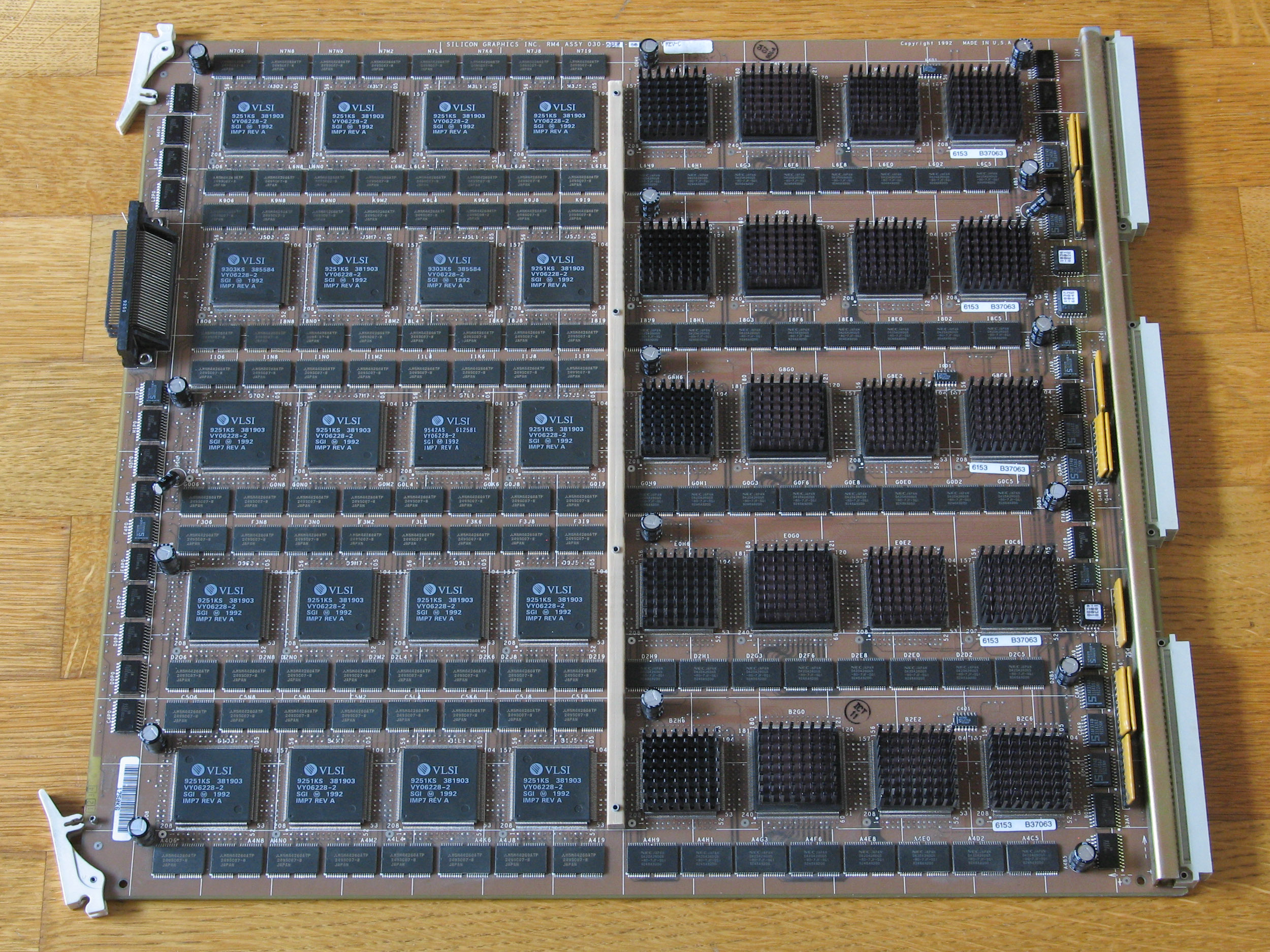 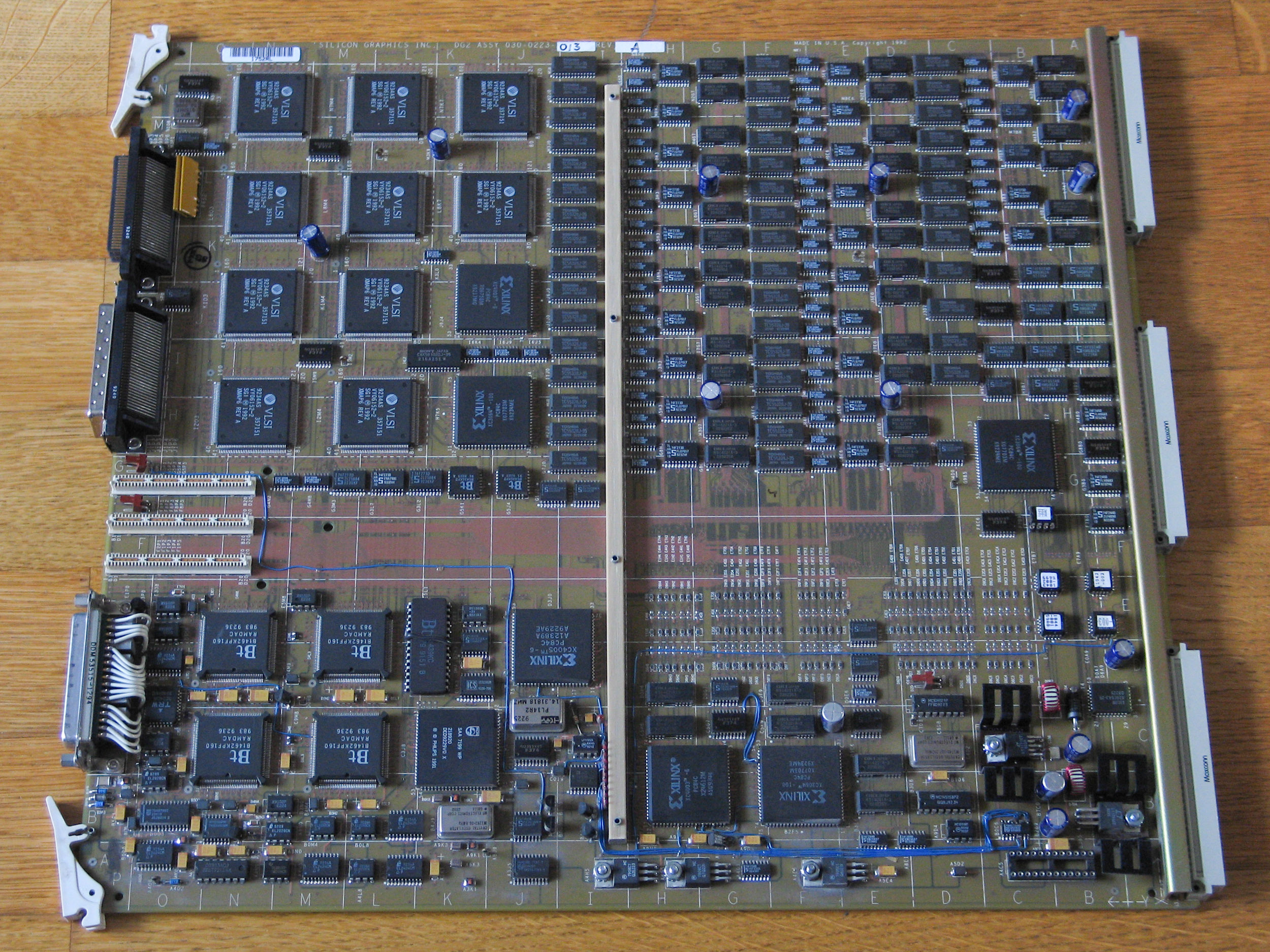 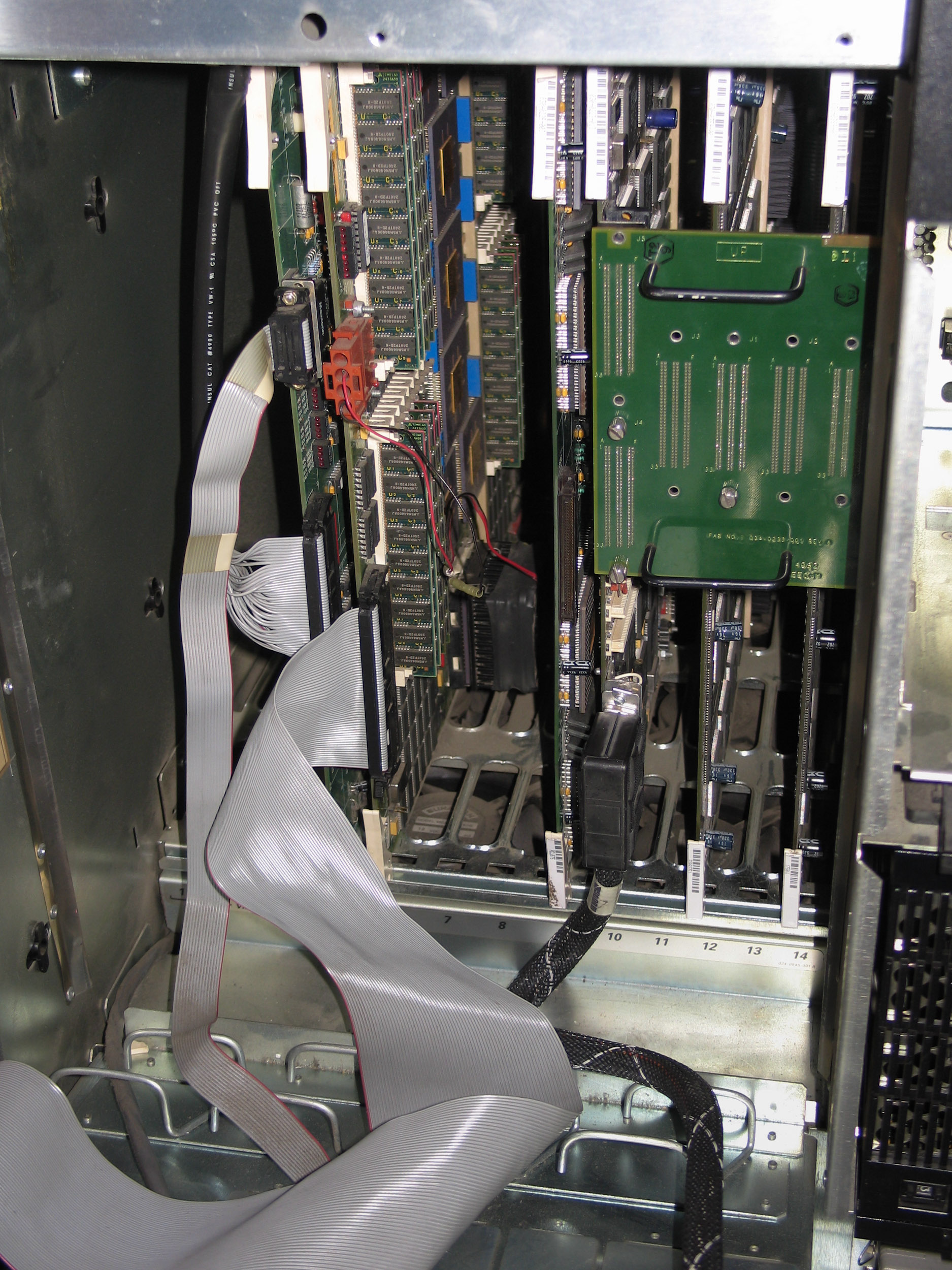 DG
GE
RM
http://archive.irixnet.org/sgistuff/hardware/graphics/realityengine.html
3
[Speaker Notes: Chapter 5. InfiniteReality Graphics Module (jurassic.nl)
sgistuff.net : Hardware : Graphics : Infinite Reality (irixnet.org)]
Antes de Começarmos
Conceitos matemáticos da aula de hoje:
	Matriz Inversa
	Mudança de Base / Mudança de Sistema de Coordenadas
4
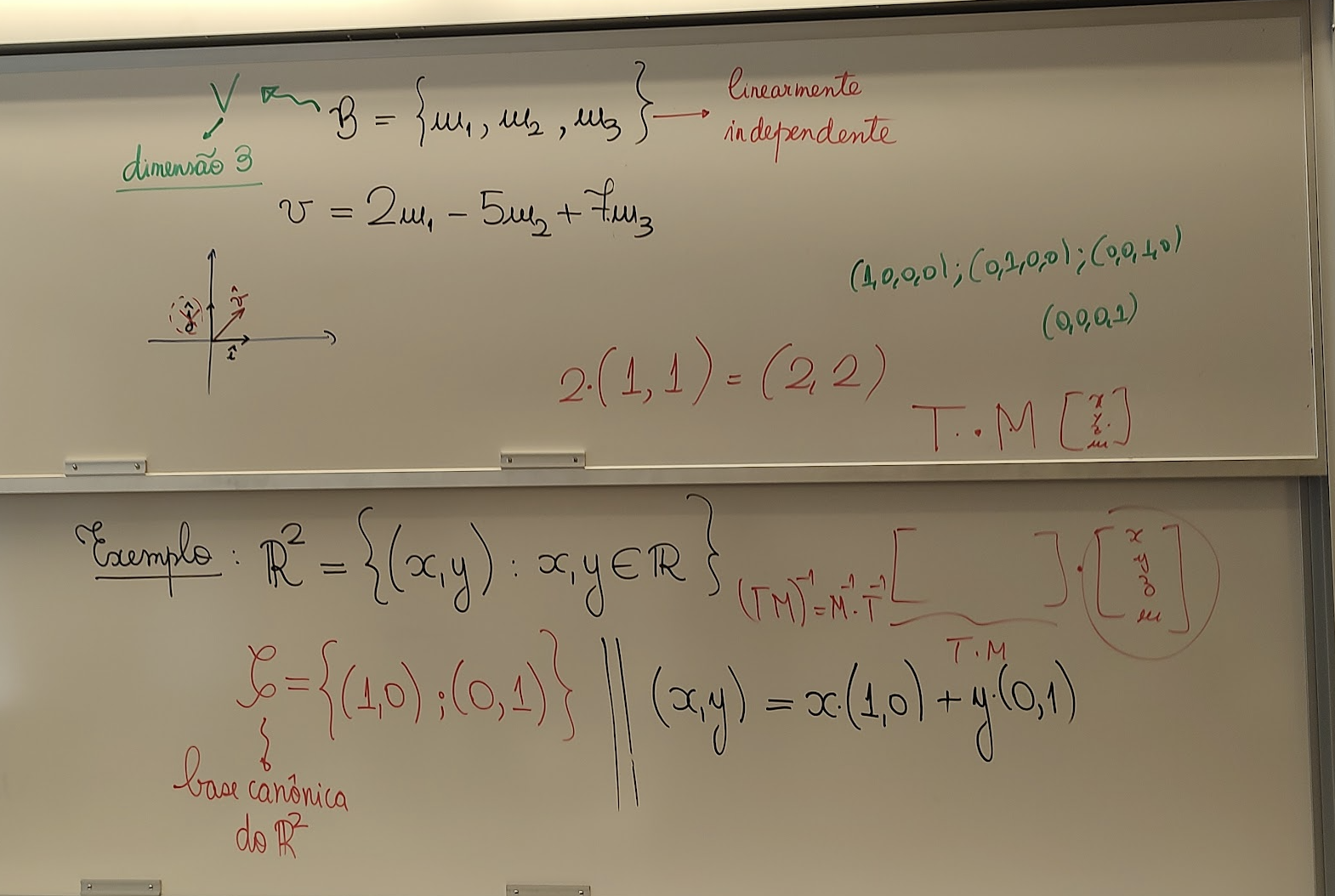 5
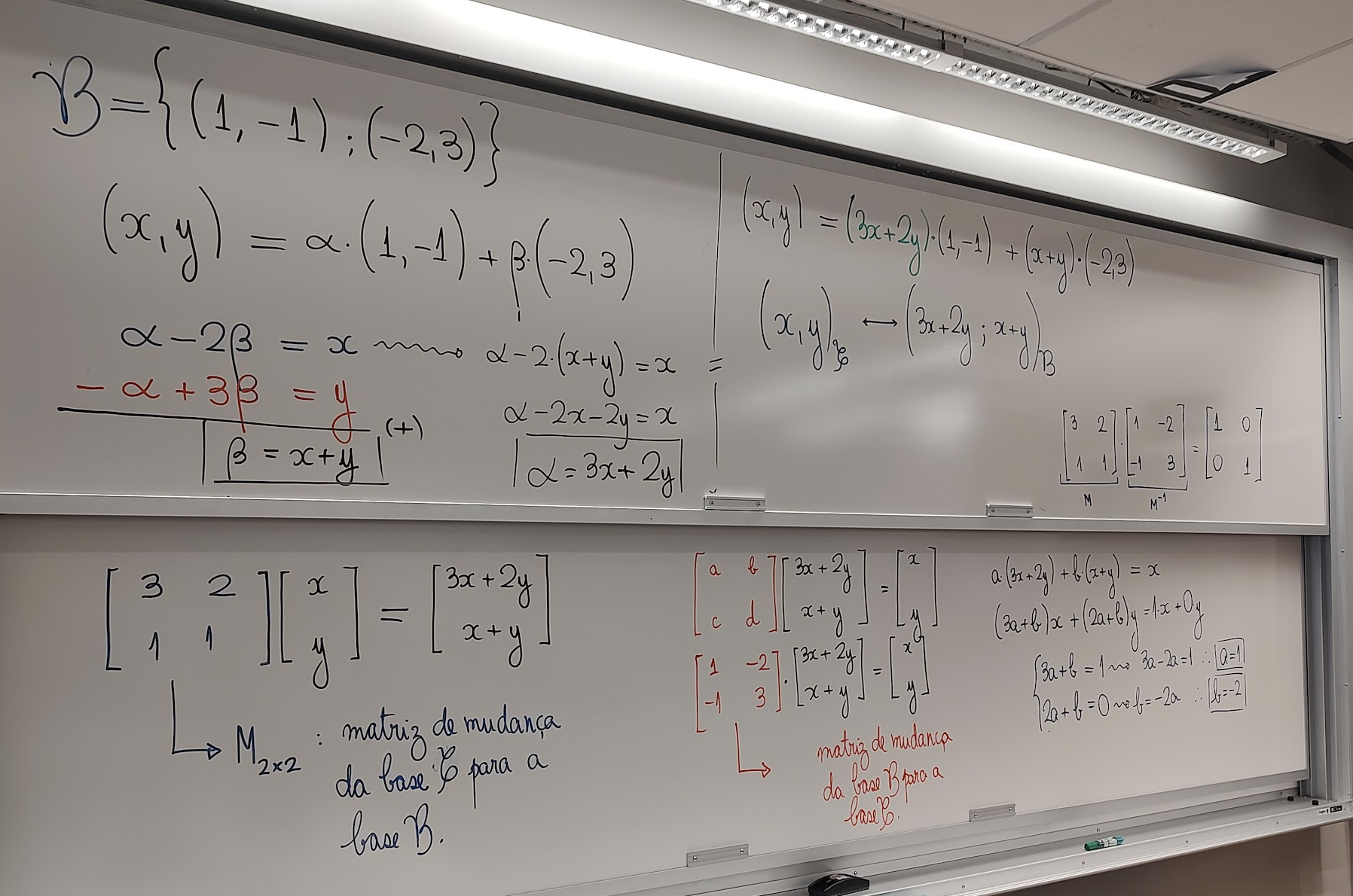 6
Transformações Inversas
M-1
M-1 é a transformada inversa de M, tanto no sentido algébrico, como geométrico.
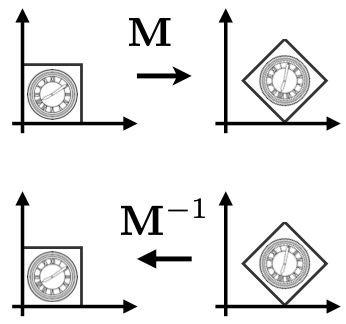 7
Transformações Inversas
Se M é a matriz de uma transformação geométrica, então a matriz de sua transformação inversa é M-1 (matriz inversa).

Lembre-se que



sendo
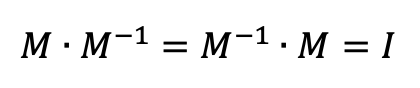 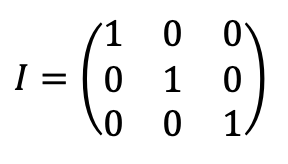 8
Mudança de Base
Você se lembra que todo vetor do espaço pode ser escrito como combinação linear dos vetores i, j, k:
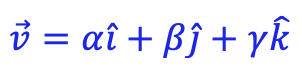 Além disso, o conjunto B = {i, j, k} é linearmente independente, ou seja, não é possível escrever qualquer elemento desse conjunto como combinação linear dos outros dois.
Por esse motivo, dizemos que B é uma base do espaço V3 dos vetores do espaço. Isso significa que B é o menor conjunto capaz de gerar todos os outros vetores do espaço por meio de combinações lineares.
9
Mudança de Base
Como B = {i, j, k} possui 3 elementos, dizemos que V3 é um espaço de dimensão 3.
Considere o vetor v = 2i + 5j - 3k. Dizemos que a tripla ordenada (2, 5, -3) representa as coordenadas de v na base B, e podemos escrever:
v = (2, 5, -3)B
Note que as coordenadas de v são únicas, isto é, existe uma única maneira de escrever v como combinação linear dos vetores i, j, k.
10
Mudança de Base
Existem outras bases para o espaço V3 diferentes da base B = {i, j, k}?
 
Em outras palavras, é possível escrever todo vetor de V3
como combinação linear de outro conjunto de vetores?
SIM!
Na verdade, qualquer conjunto LI de 3 vetores de V3 será uma base desse espaço.
11
Mudança de Base
Exemplos: 

1) O conjunto C = {i, j, u}, em que u = 2i + 3j, é uma base de V3?
NÃO!
Apesar de ter 3 elementos, C não é LI, pois u pode ser escrito como combinação linear de i e j.
12
Mudança de Base
2) Mostre que o conjunto D = {u, v, w} é uma base de V3, sendo:
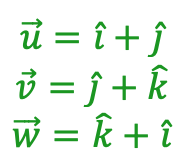 Devemos mostrar que D é um conjunto LI. Isso equivale a dizer que a equação vetorial a seguir possui uma única solução:
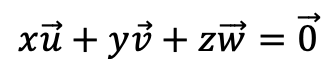 13
Mudança de Base
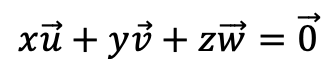 x(1,1,0) + y(0,1,1) + z(1,0,1) = (0,0,0)
(x,x,0) + (0,y,y) + (z,0,z) = (0,0,0)
(x + z, x + y, y + z) = (0,0,0)
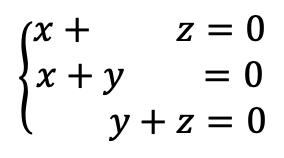 14
Mudança de Base
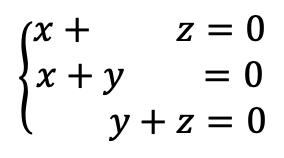 Se o determinante associado ao sistema acima for diferente de zero, o sistema tem uma única solução.
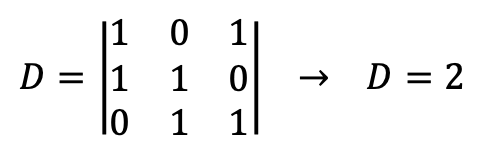 Logo, D = {u, v, w} é uma base de V3.
15
Mudança de Base
Considere um vetor qualquer de V3, representado por:
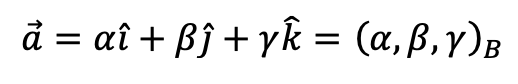 Como descobrir as coordenadas de a na base D?
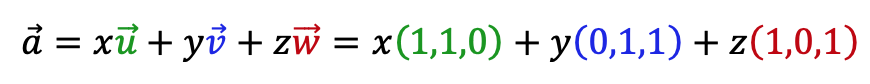 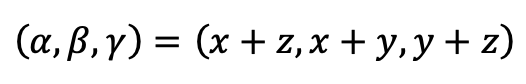 16
Mudança de Base
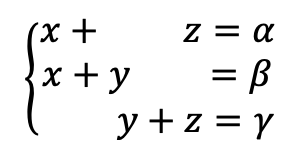 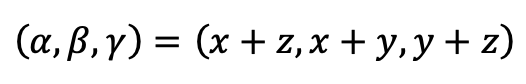 Resolvendo (isole z na primeira equação, y na segunda e substitua na terceira):
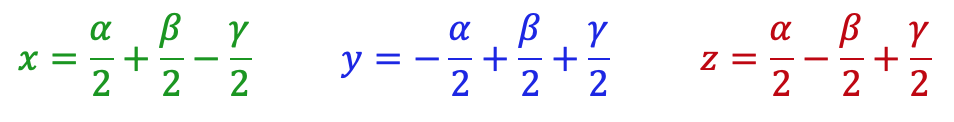 Essa relação entre as coordenadas das duas bases pode ser descrita por meio de uma multiplicação de matrizes!
17
Mudança de Base
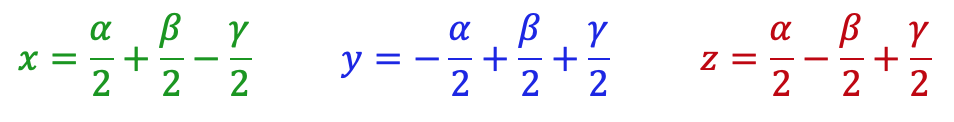 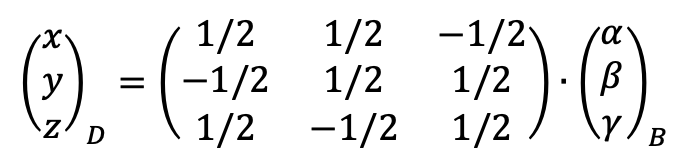 Portanto, a mudança de base é uma transformação linear! E a matriz M acima é chamada matriz de mudança de base (da base B para a base D).
Determinando a inversa M-1 da matriz M, obtemos a matriz de mudança da base D para a base B.
18
Mudança de Base
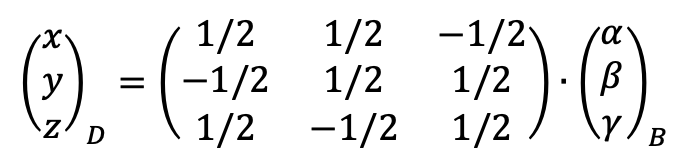 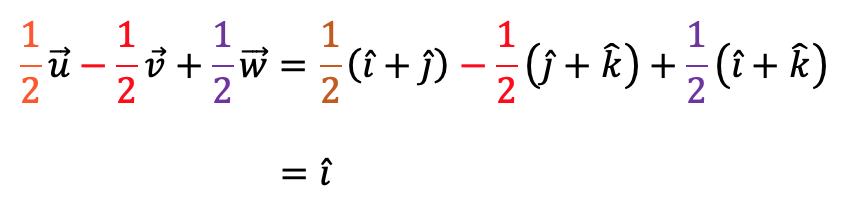 Note que:
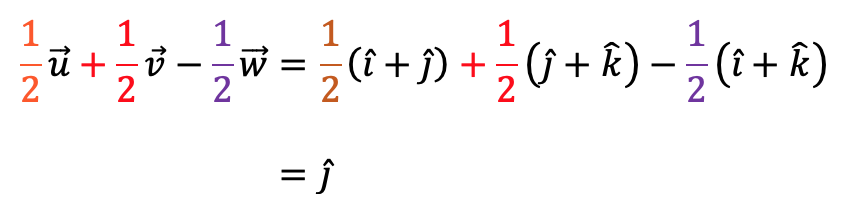 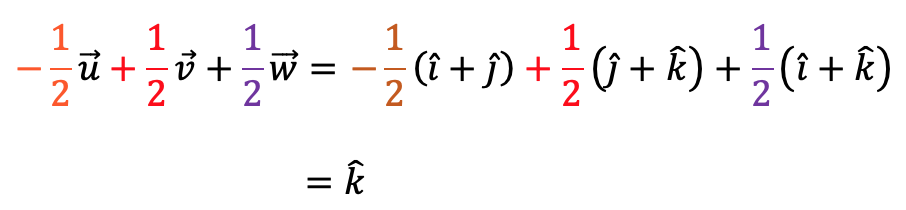 19
Mudança de Base
Assim, para obter a matriz de mudança da base B para a base D, basta escrever cada vetor de B como combinação linear dos vetores da base D.
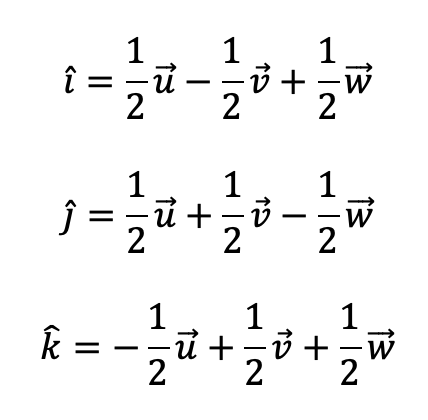 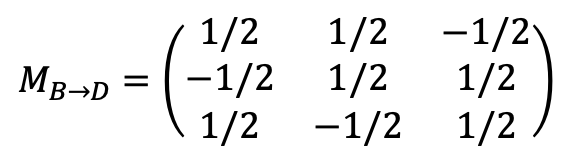 20
Mudança de Base
Exemplo: quais as coordenadas do vetor b = 4i + 6j - 2k na base D?
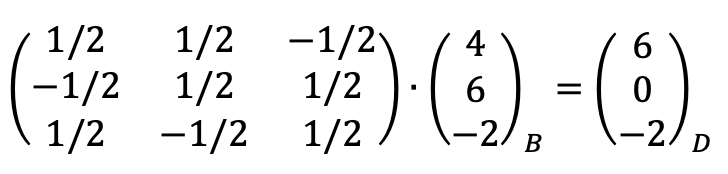 Logo, 4i + 6j - 2k = 6u + 0v - 2w, ou seja,

 b = (4, 6, -2)B = (6, 0, -2)D
21
Mudança de Sistema de Coordenadas
Importante: usando uma base, conseguimos representar todos os vetores do espaço.
E como representamos os pontos do espaço?
É preciso definir um ponto como origem. Assim, a união de um ponto O com uma base B, representada pelo par (O,B), é chamada de sistema de coordenadas.
Para realizar uma mudança de um sistema de coordenadas (O,B) para outro (O',B'), basta aplicar a translação que leva O' a O e, em seguida, utilizar a matriz de mudança da base B para B'.
22
Exemplo para pensar
Quero pegar esse adesivo e reposicioná-lo em outra forma e local da minha parede.
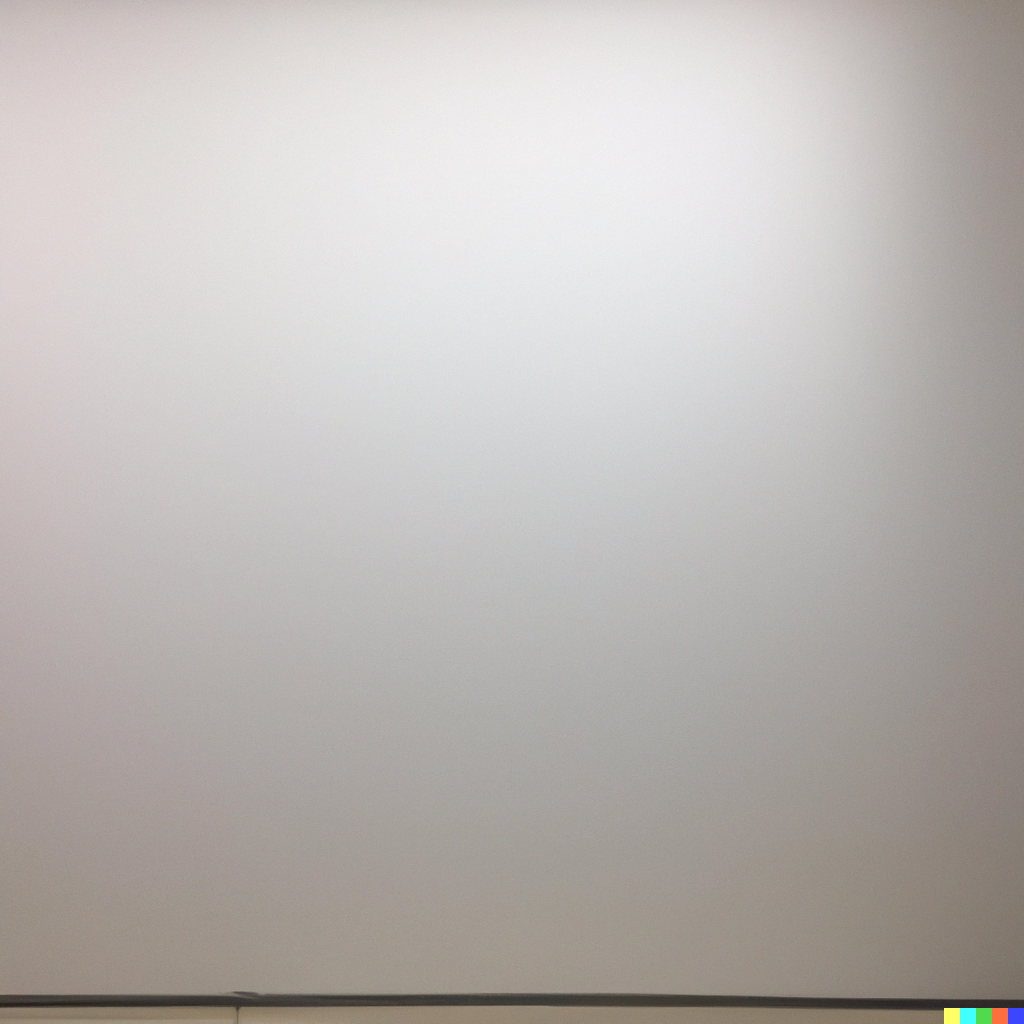 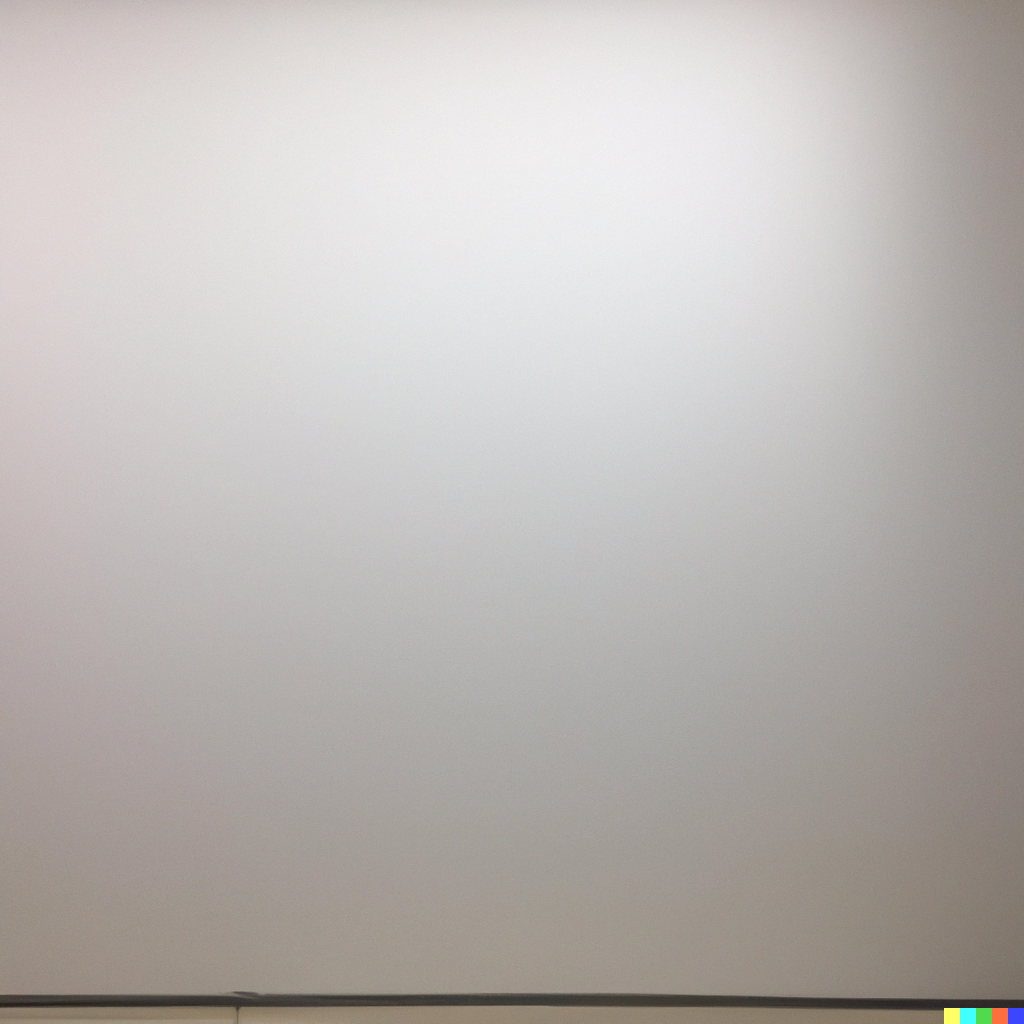 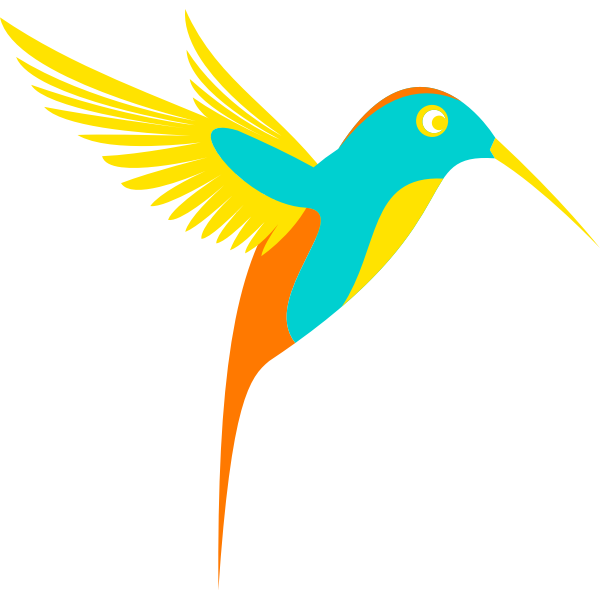 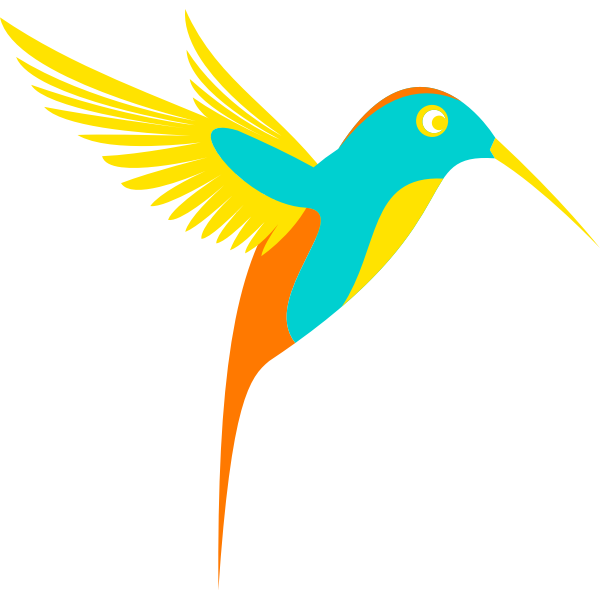 Podemos pensar nisso como uma mudança de sistema de coordenadas =
	mudança da base + mudança da origem do sistema
23
[Speaker Notes: https://freesvg.org/colorful-colibri]
Mudança de Base
Eventualmente, podemos realizar mudanças do plano para o espaço:



			Neste caso u1 e u2 são coordenadas (2D) e a1 e a2 vetores 3D

Os vetores da transformação podem ser codificados numa matriz



Uma multiplicação de matrizes vai realizar o cálculo desejado
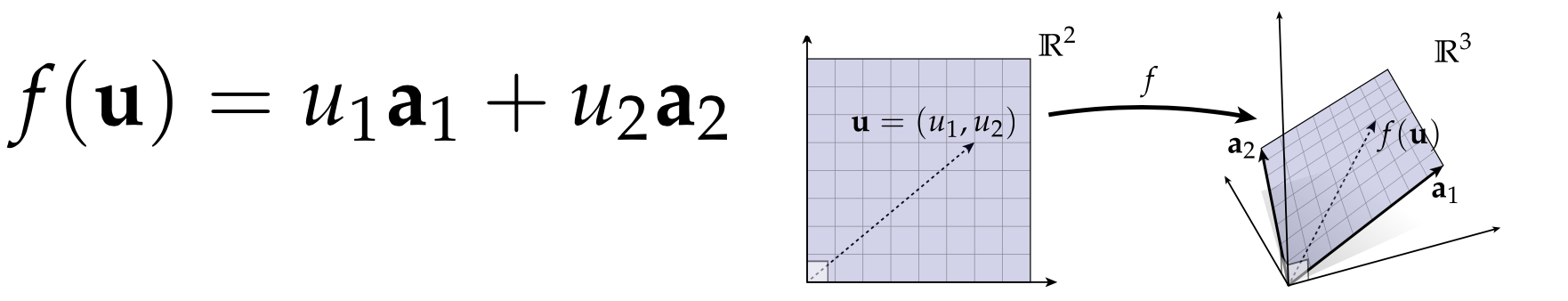 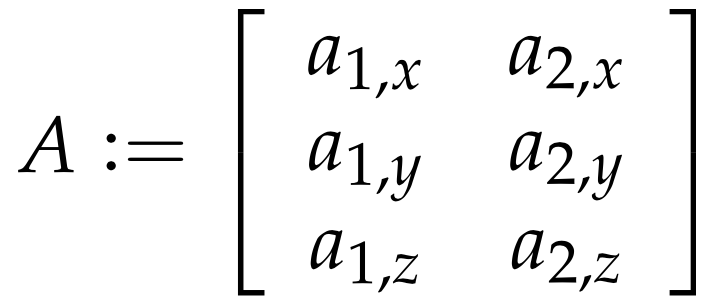 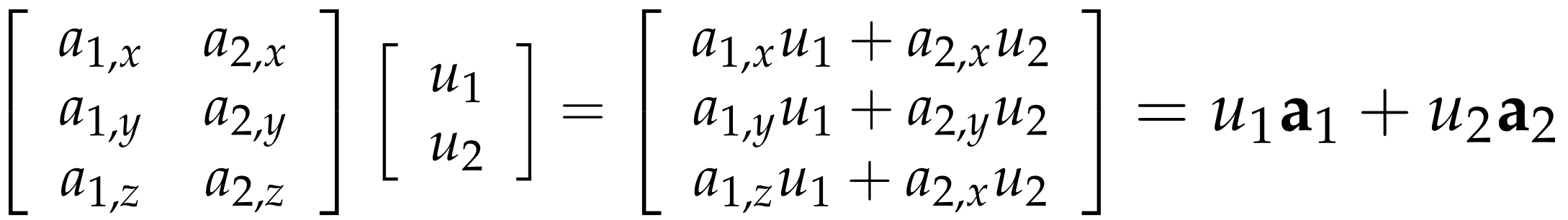 24
Sistema de Coordenadas
Um novo sistema de coordenadas é definido por uma origem (ponto) e um conjunto de eixos (vetores). Em geral usamos vetores unitários para definir o sistema de coordenadas.









Dadas as coordenadas no sistema de referência (o, u, v), qual é a transformação para as coordenadas em (x, y)?
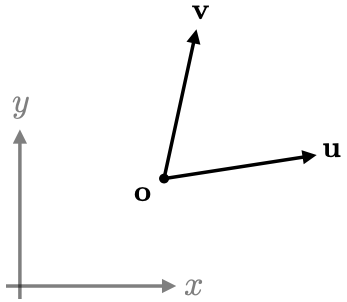 25
Matriz de mudança de sistema de coordenadas
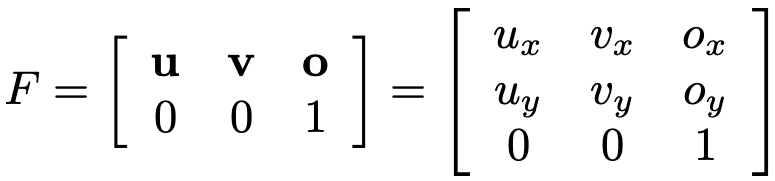 T
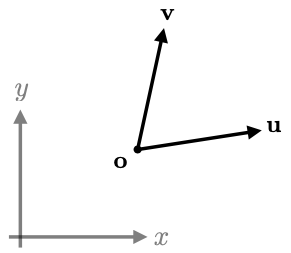 As colunas da matriz são definidas pelo sistema de referência nas coordenadas no mundo.
26
Mudança de sistema de coordenadas 3D
A mudança do sistema de coordenadas para 3D é realizada com uma matriz 4x4.
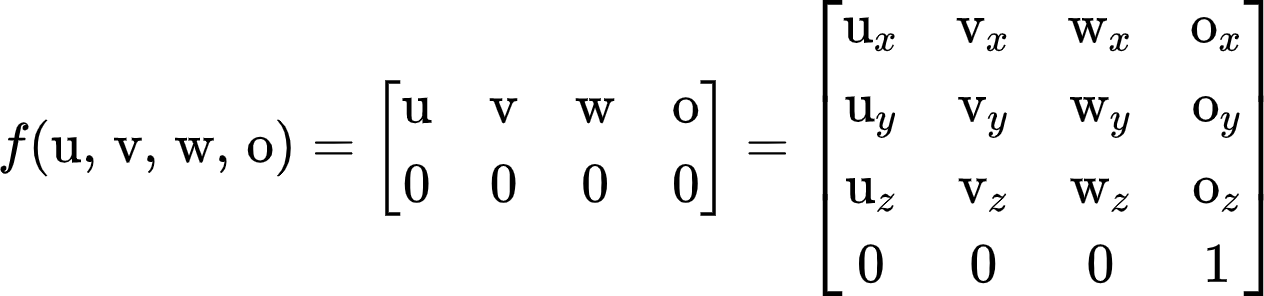 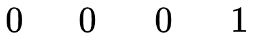 27
Sistema de Coordenadas : Exemplo
Escreva uma matriz T representando essa transformação:
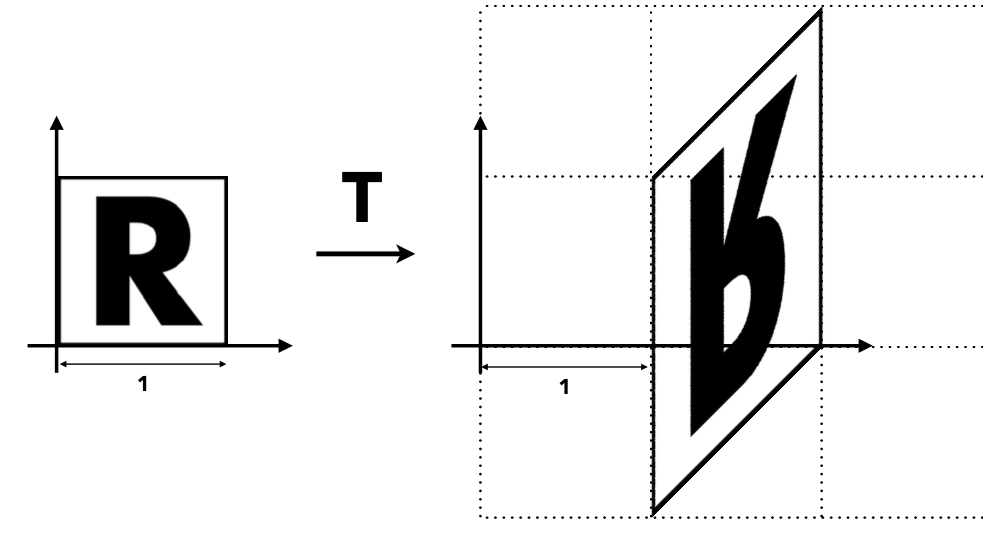 28
Sistema de Coordenadas : Exemplo
Escreva uma matriz T representando essa transformação:
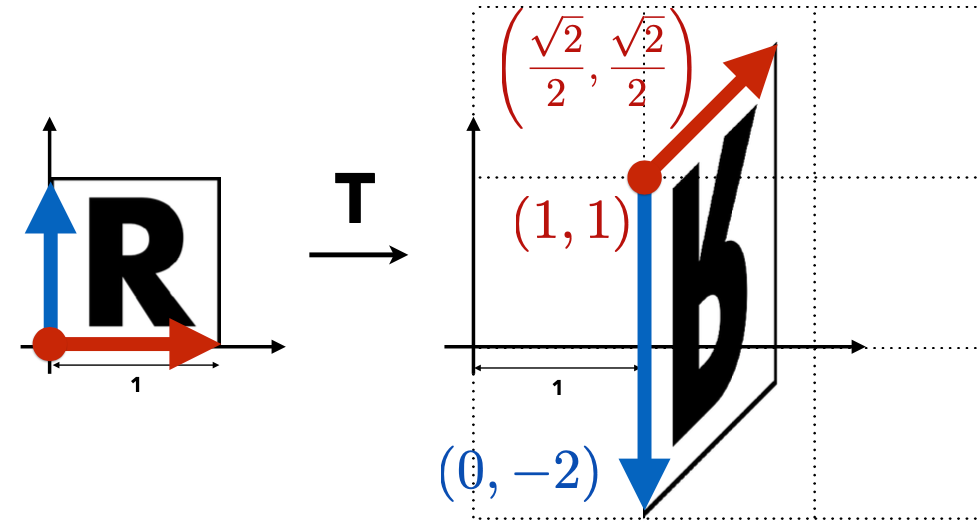 29
Sistema de Coordenadas : Exemplo
Escreva uma matriz T representando essa transformação:
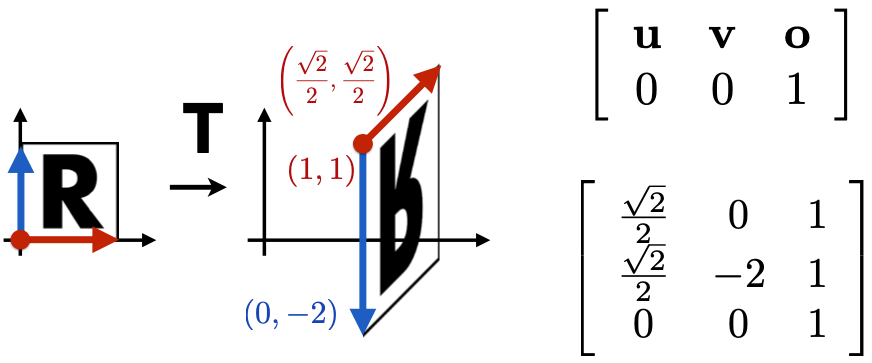 30
Sistema de Coordenadas : Exemplo
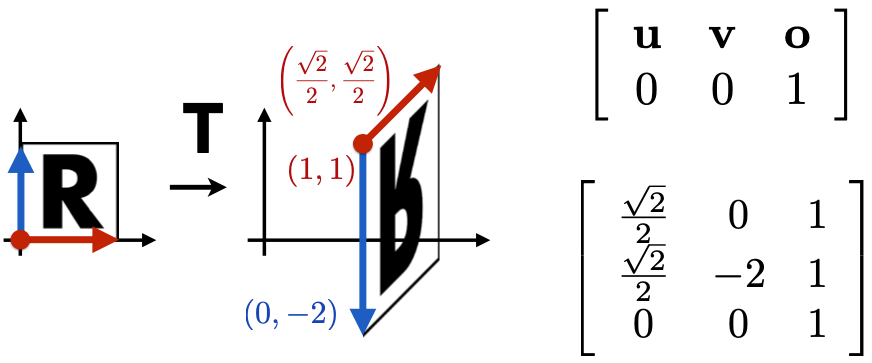 (1, 1)
Vamos testar com o ponto (1,1).
(1.7, -0.3)
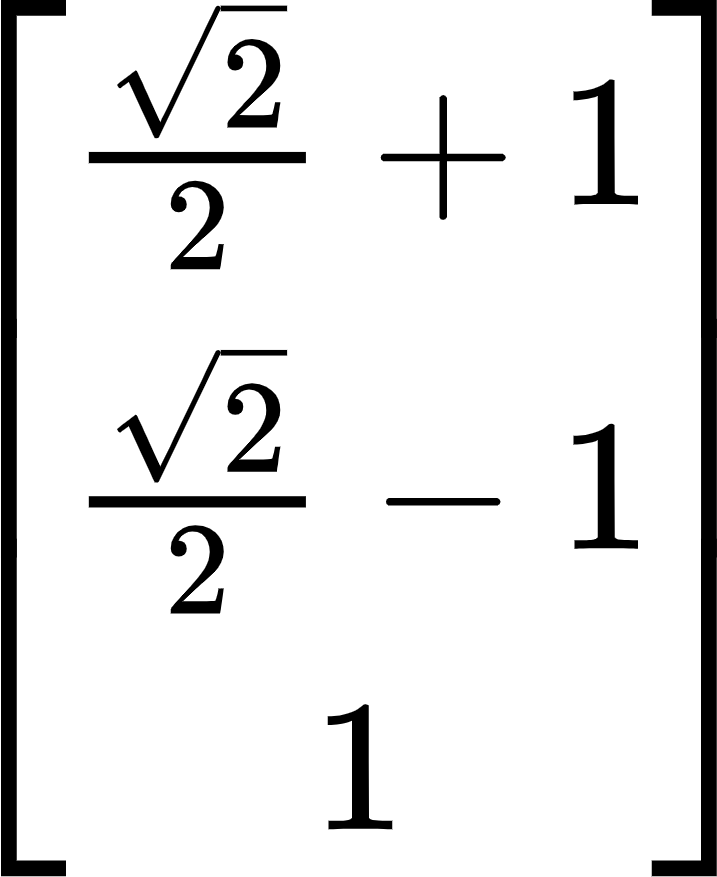 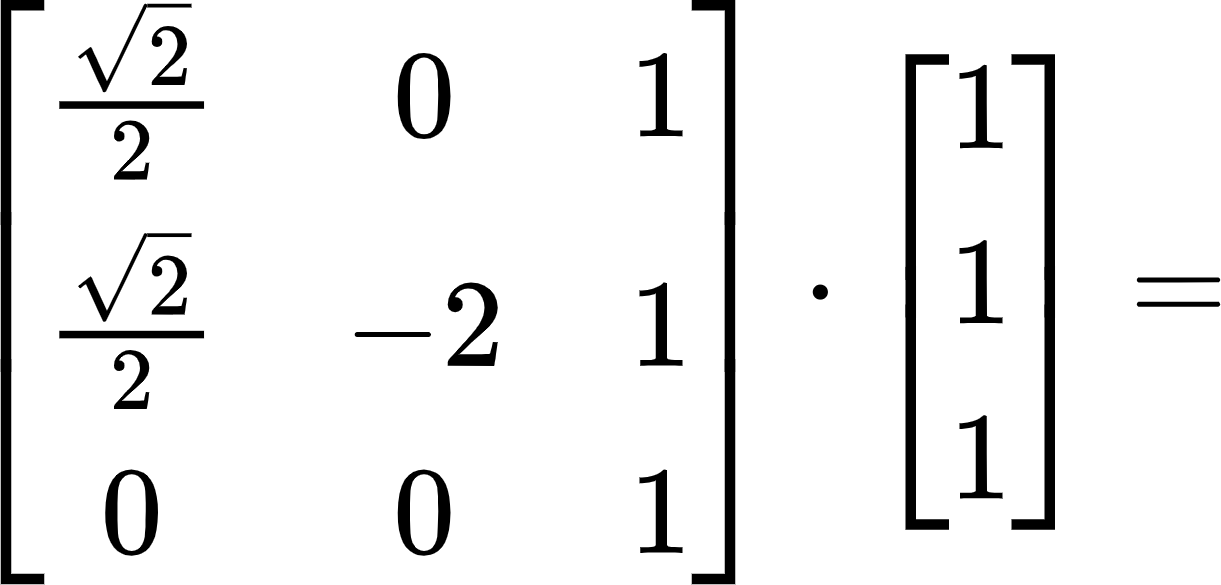 31
Sistema de Coordenadas : Exemplo
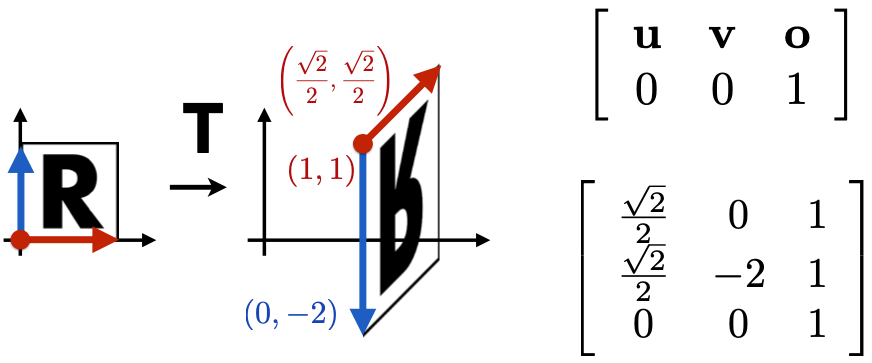 (1, 1)
E se quisermos fazer o Inverso?
Matriz Inversa
(1.7, -0.3)
Calcule o determinante da matriz.
Transponha a matriz original. 
Calcule o determinante de cada sub matriz. 
Crie a matriz de cofatores. 
Divida cada termo da matriz adjunta pela determinante.
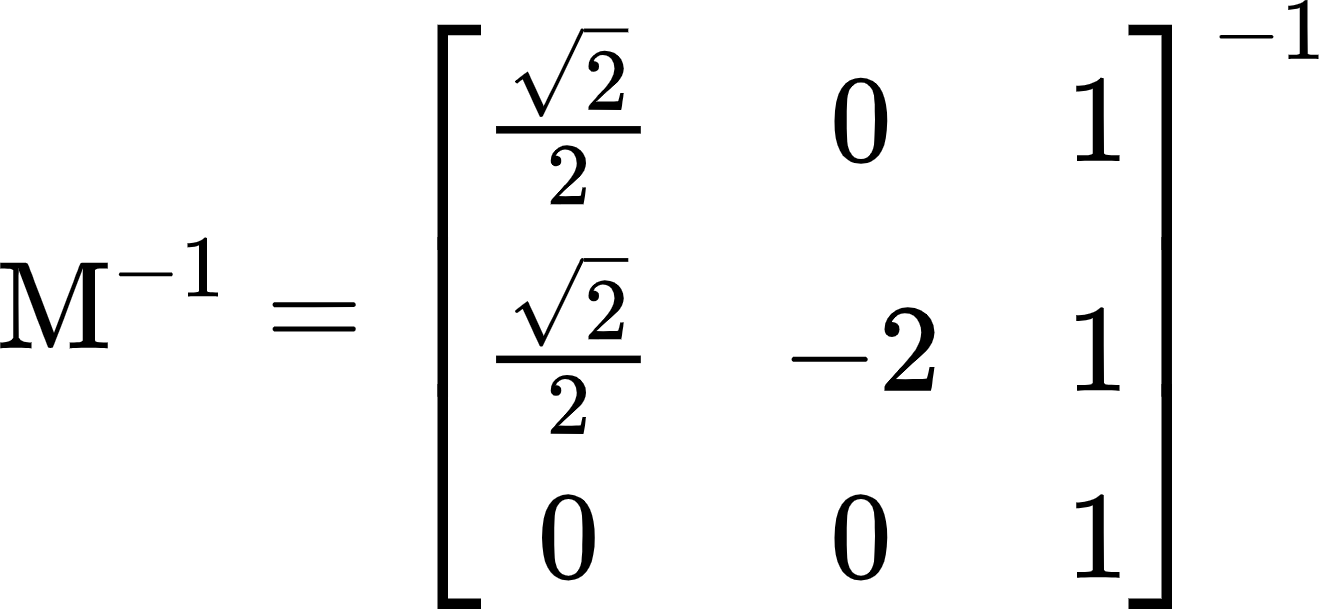 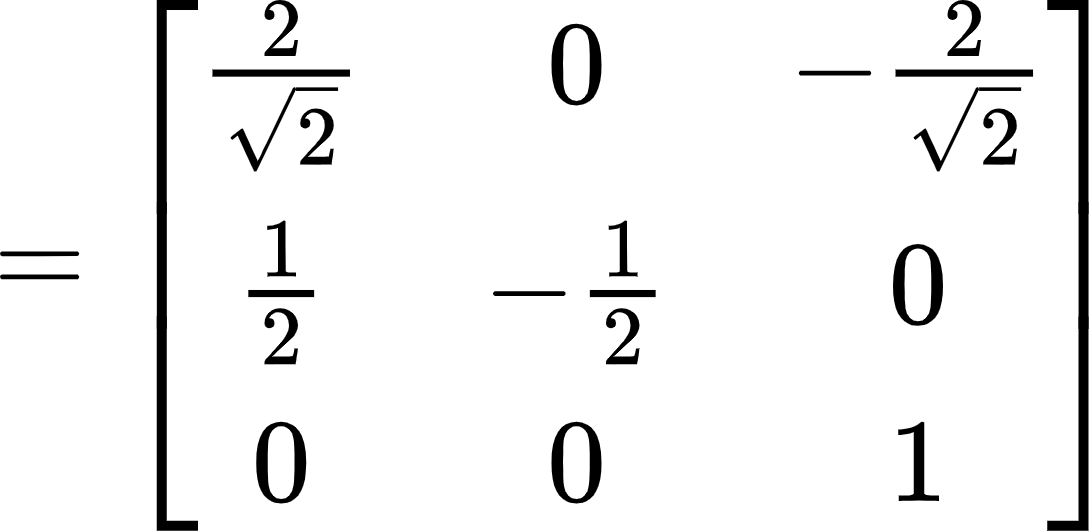 32
Sistema de Coordenadas : Exemplo
Vamos testar:
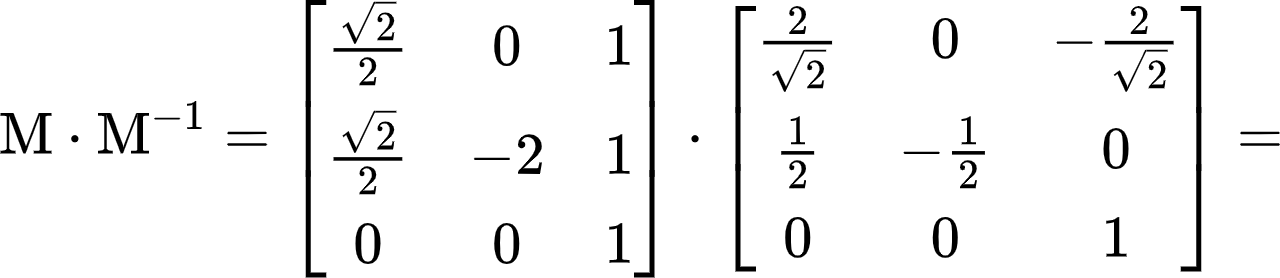 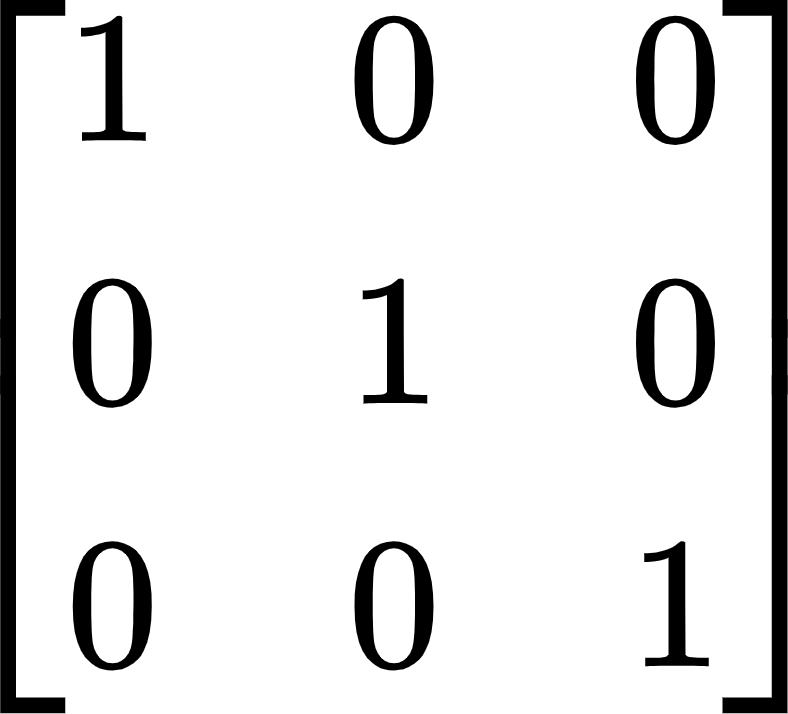 33
Sistema de Coordenadas : Exemplo
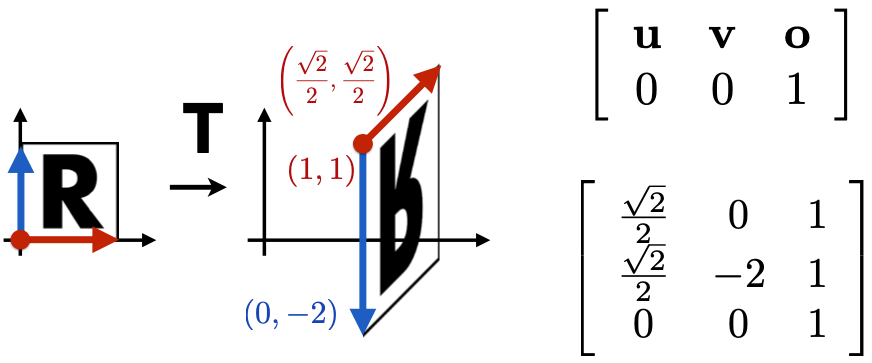 (1, 1)
(1.7, -0.3)
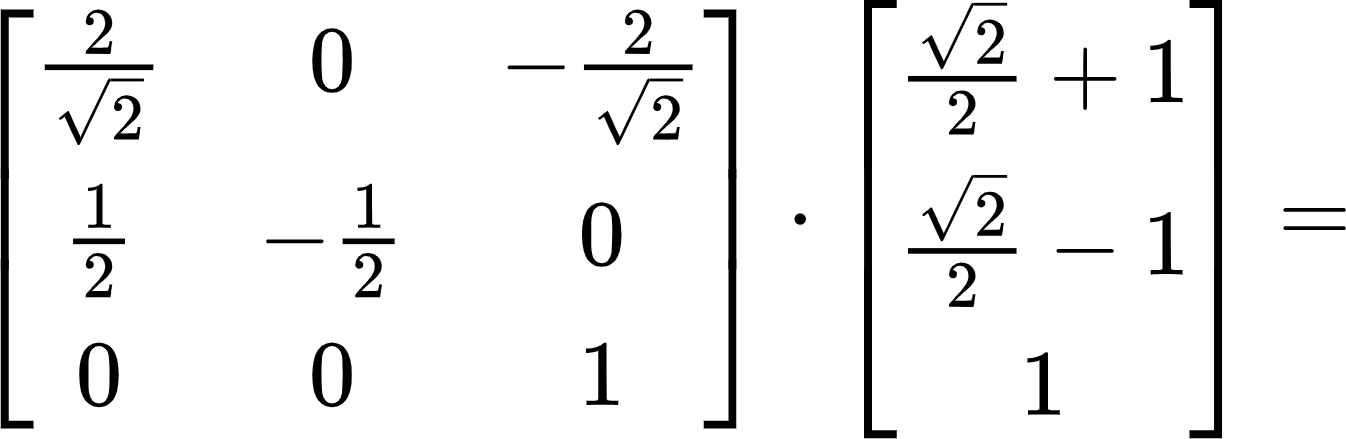 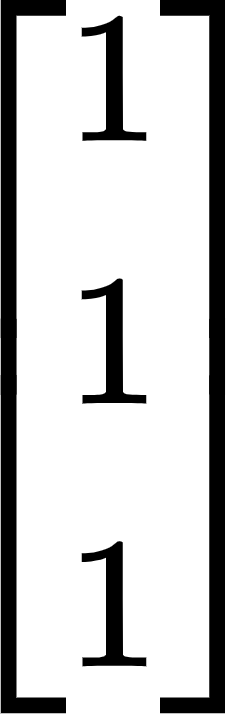 34
Do espaço do mundo para o espaço da câmera (View)
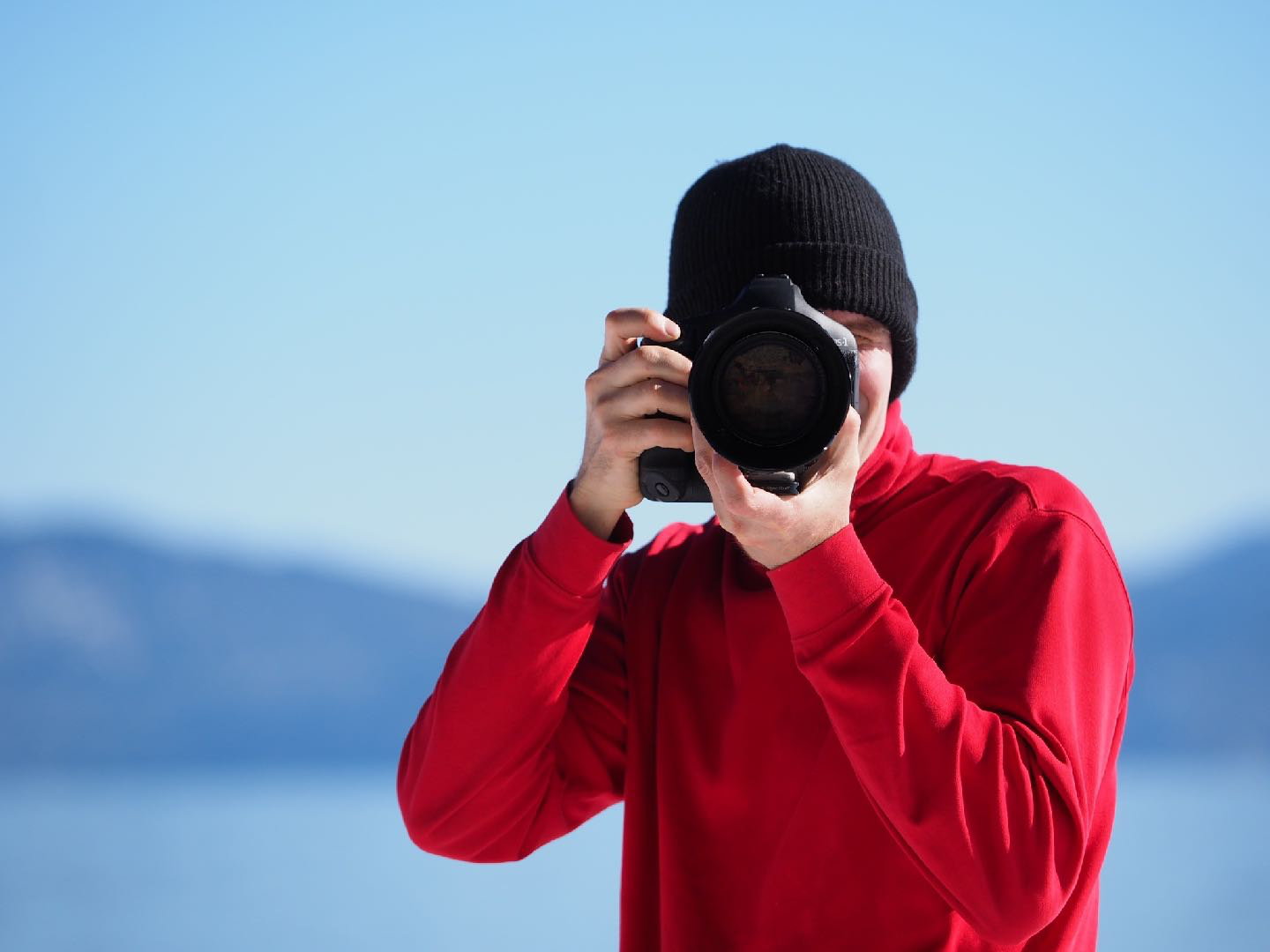 35
Transformações para Visualização e Perspectiva
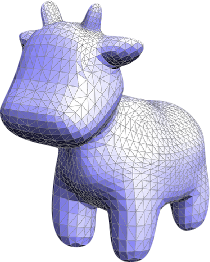 ?
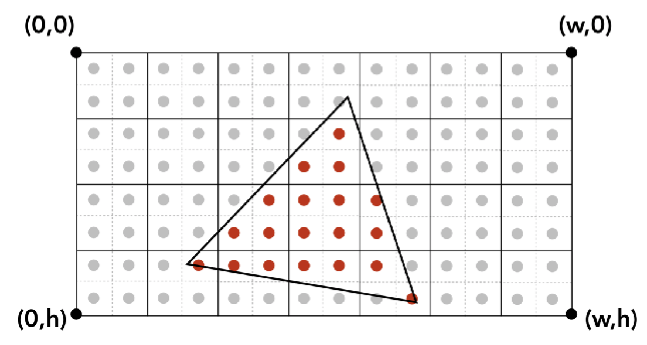 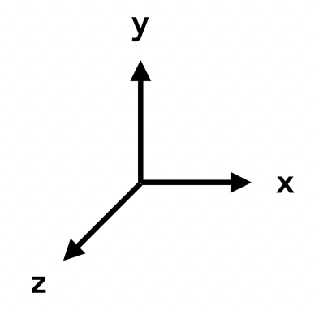 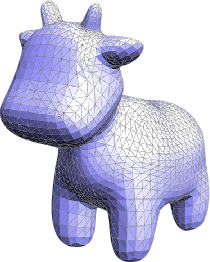 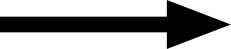 Rasterização em coordenadas da tela em 2D
(Screen Space)
Modelando a cena em coordenadas do mundo 3D
(world Space)
36
Espaço de Coordenadas da Câmera (View)
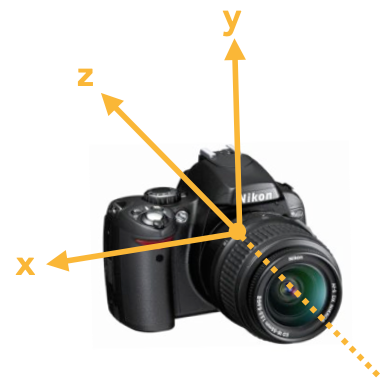 Usaremos esta convenção para o sistema de coordenadas padrão de câmera:
câmera localizada na origem
olhando pelo eixo z negativo 
o vetor vertical é o eixo y
eixo x
ortogonal a y e z
apontando para direita
37
Espaço de Coordenadas da Câmera (View)
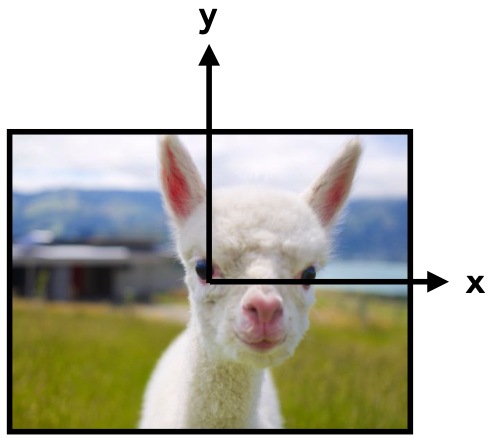 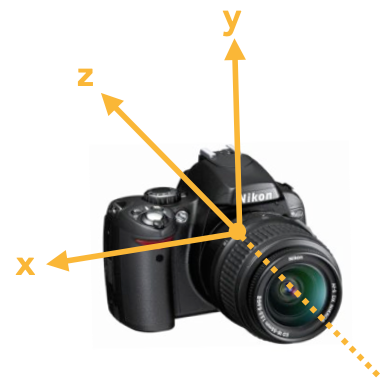 Imagem Resultante
(eixo z como se estivesse saindo da tela)
38
Posicionando a Câmera no Mundo
Uma opção é transladar e rotacionar a camera.
y
w
v
u
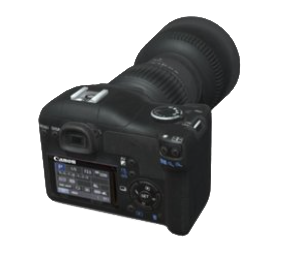 z
z
39
Posicionando a Câmera no Mundo
Outra opção é indicando onde olhar.
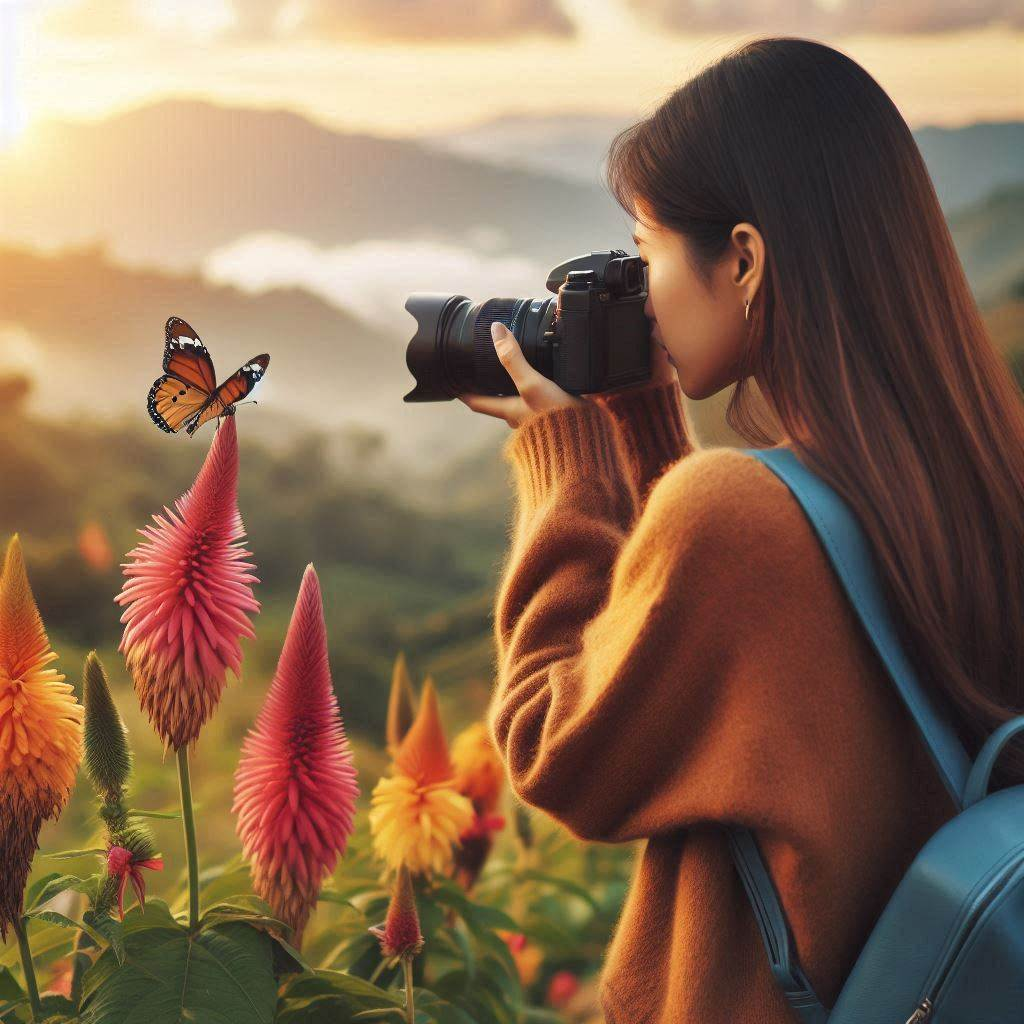 up
(para cima)
eye
(ponto de vista)
at
(mira)
Função LookAt:
Entrada: at, up, eye : fornecidos em coordenadas do espaço do mundo (3D)
Saída: matriz de transformação do espaço do mundo para o espaço da câmera
40
[Speaker Notes: Image Creator (microsoft.com)]
Identificando coordenadas ortonormais
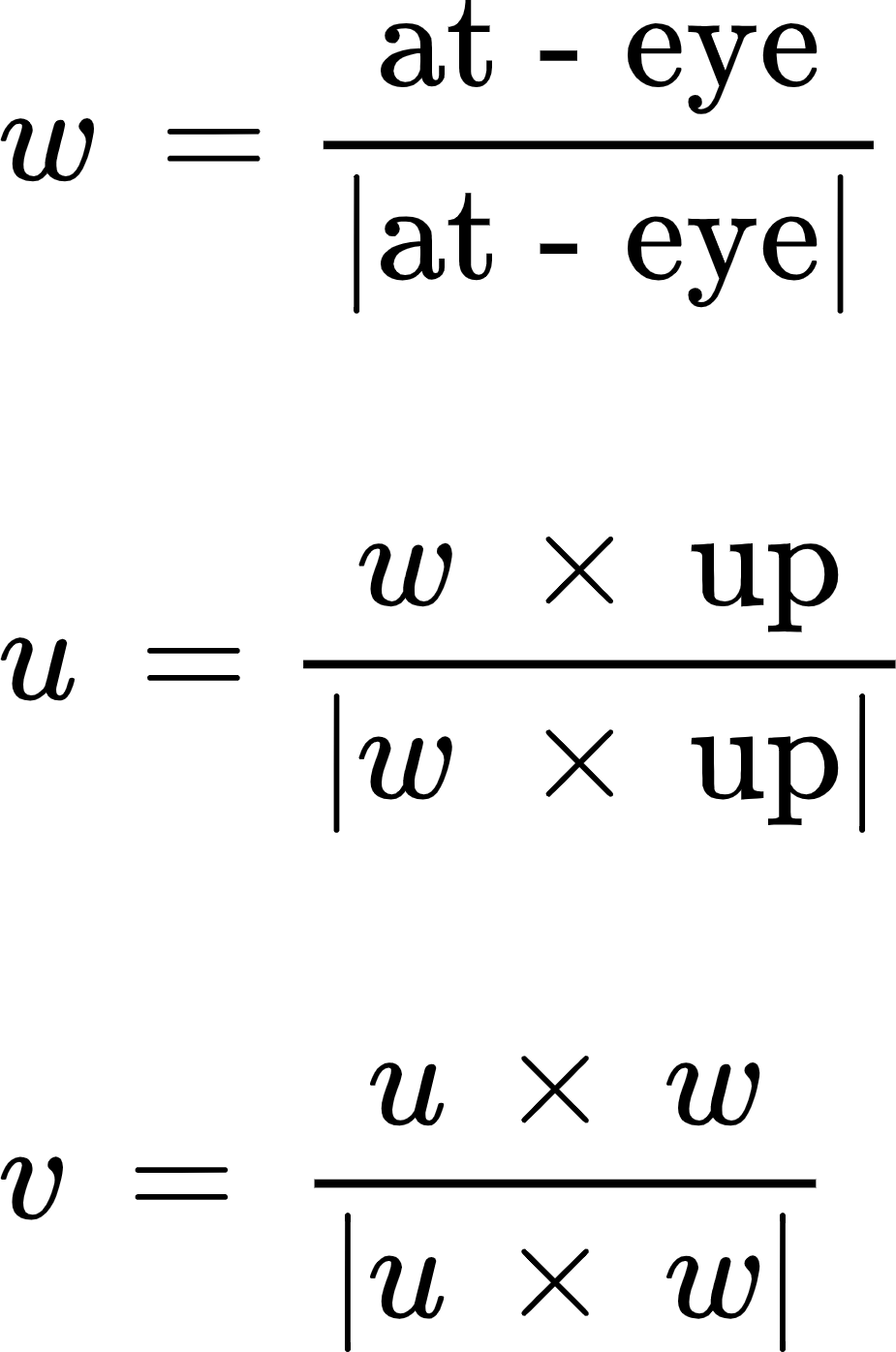 up (vetor)
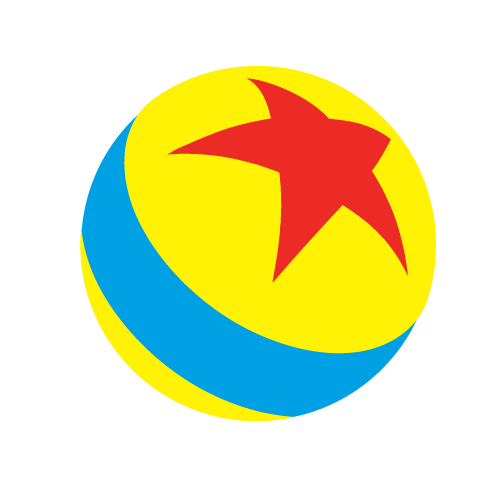 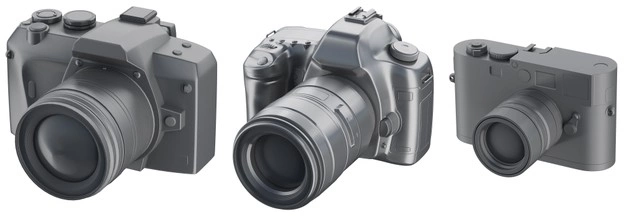 eye (ponto)
v
w
u
at (ponto)
X é o produto vetorial
41
[Speaker Notes: https://www.pikpng.com/downpngs/hoJmhix_cameras-icon-camera-3d-png-clipart/]
Formas de Pensar em Transformações
Interpretação de transformações apresentada até aqui: pontos são movidos

Ponto x foi movido para f(x)
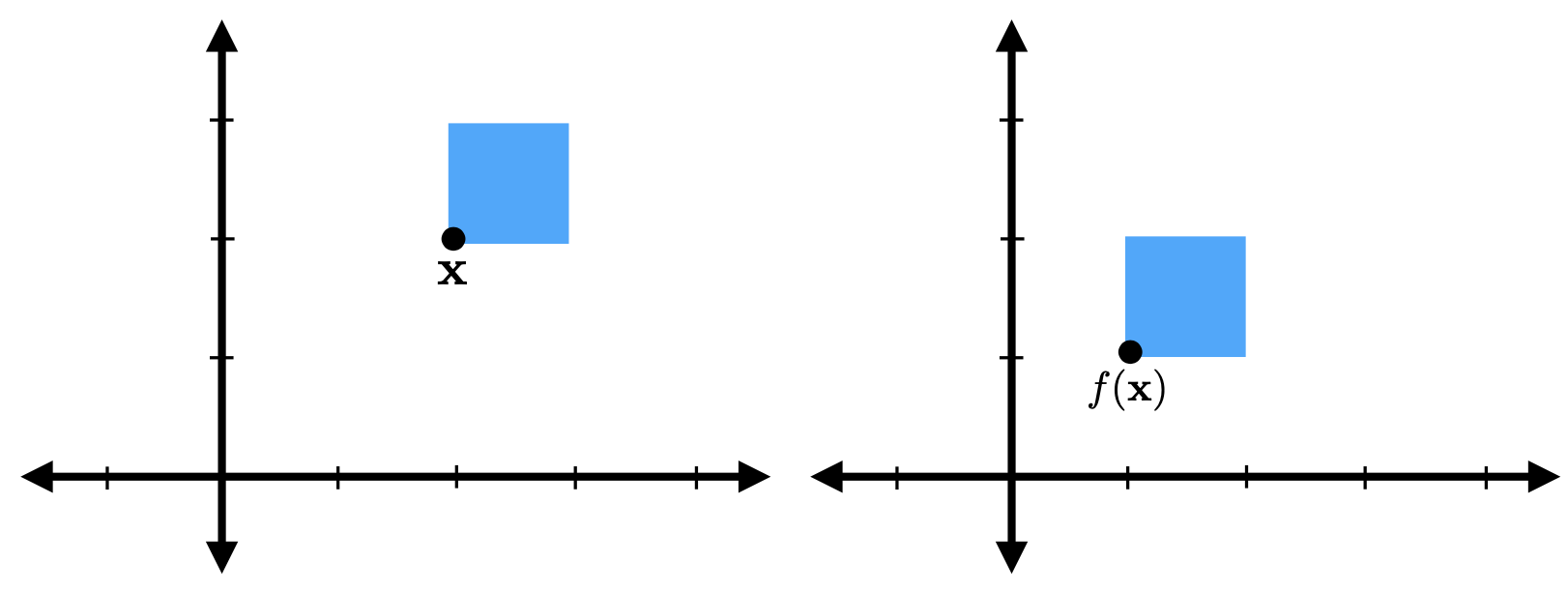 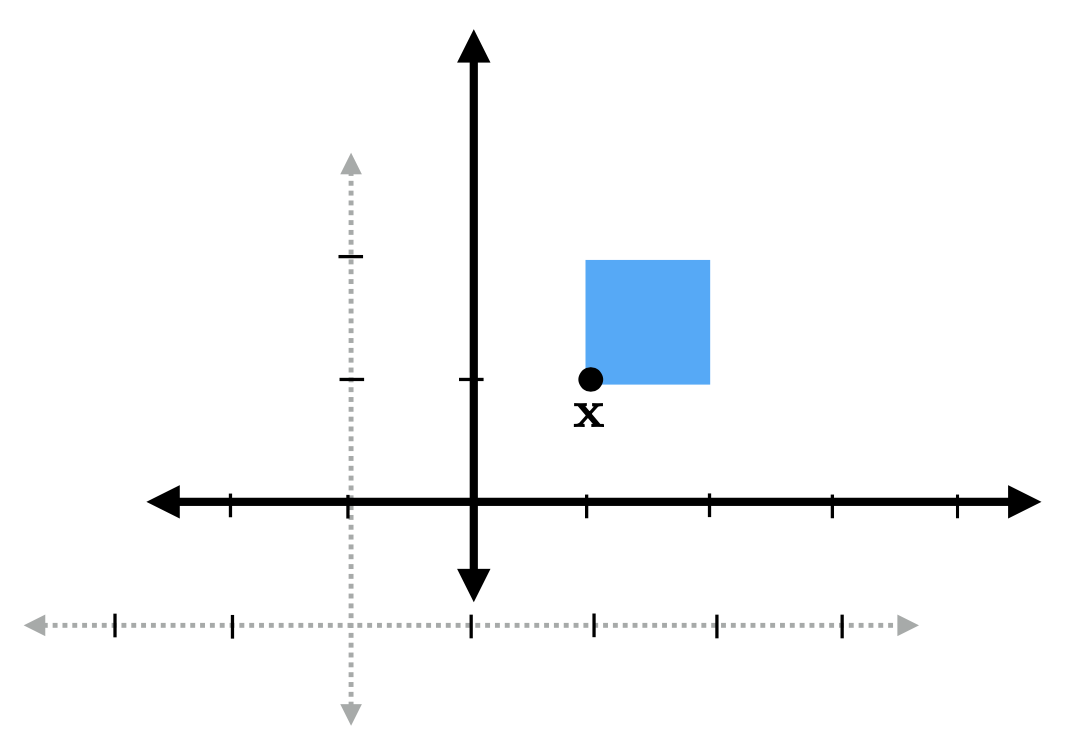 Outra interpretação é a de que a transformações mudou o sistema de coordenadas, ou seja, a representação de x mudou pois está expresso em um novo sistema de coordenadas, ou seja, movemos o mundo.
42
Duas interpretações para uma transformação
Interpretação 1: transforme os pontos do objeto






Interpretação 2: transforme o sistema de coordenadas
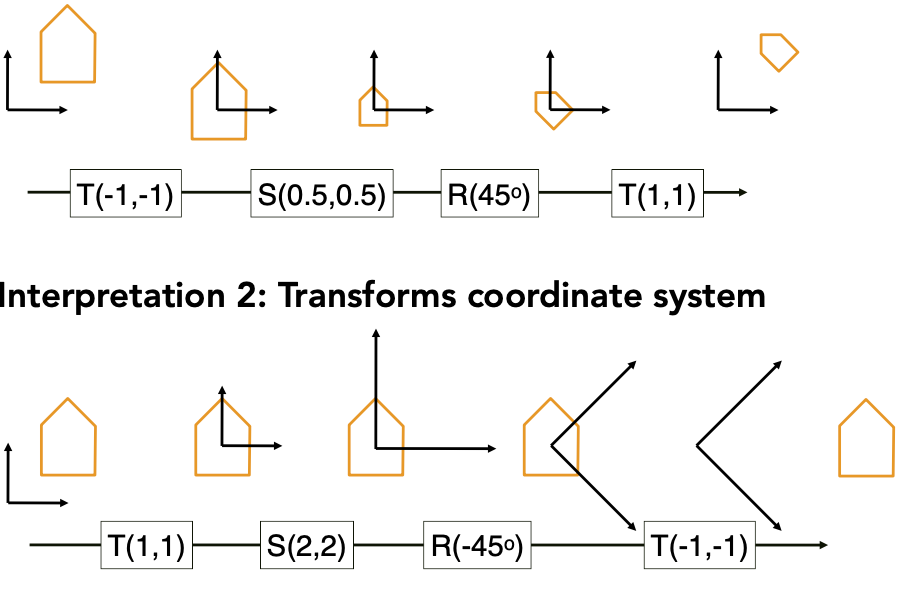 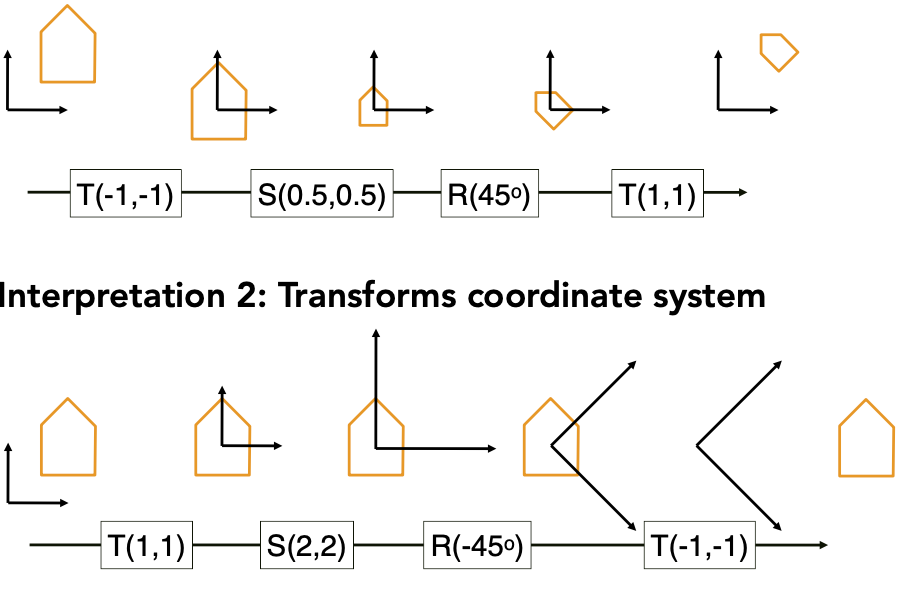 43
Função "LookAt"
A função LookAt cria uma matriz de visualização (LookAt Matrix) que transforma vértices do espaço do mundo para o espaço da câmera (View).
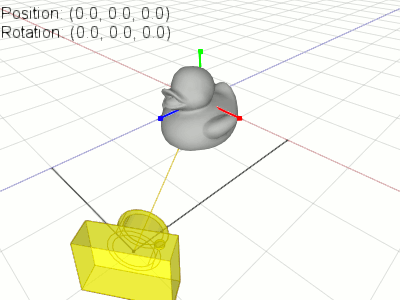 http://www.songho.ca/opengl/gl_camera.html
44
Exemplo: Transformação Simples de Câmera
Considere um objeto posicionado no mundo.
Considere a câmera na posição (4, 2, 0), olhando pelo eixo X.
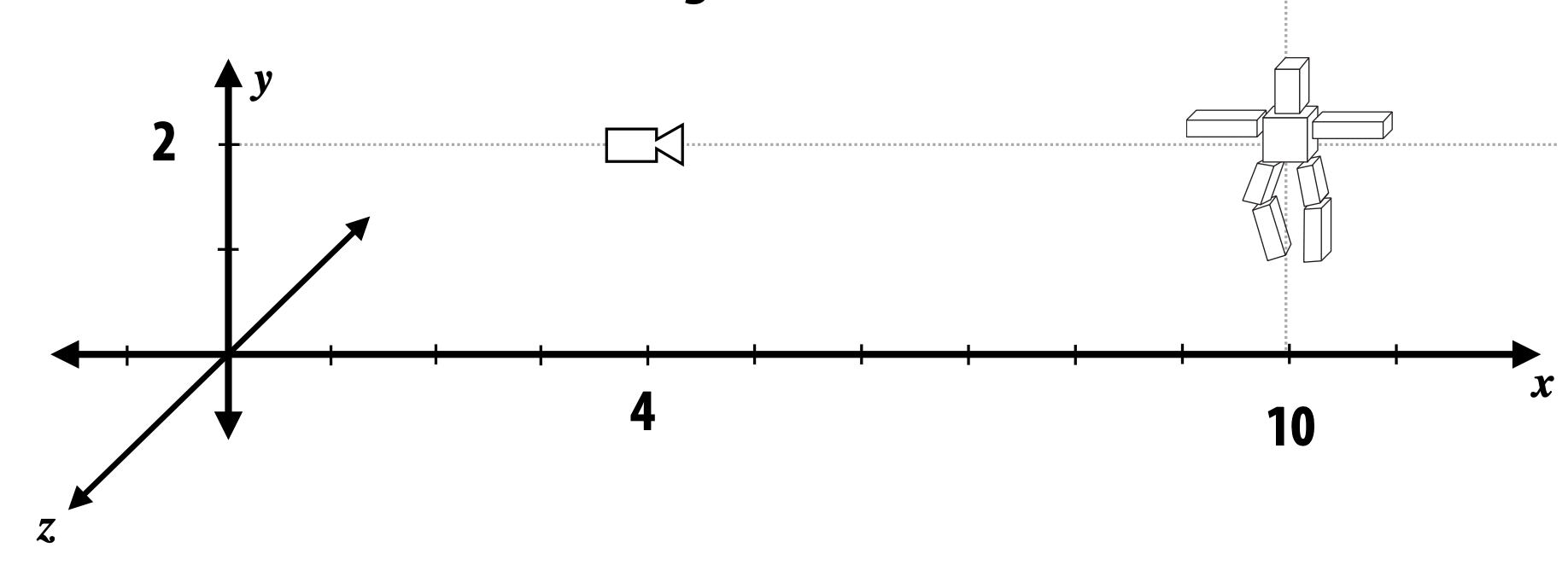 Quais transformações no sistema de coordenadas são necessárias para colocar a câmera na origem vendo pelo eixo –Z?
Transladar os vértices do objeto por (-4, -2, 0), para fazer a câmera na origem.
Rotacionar os vértices do objeto por pi/2 no eixo Y, para fazer a câmera olhar por –Z.
* A conveniência de fazer essa mudança de sistema de coordenadas ficará logo clara!
45
Inversa de Bases Ortogonais
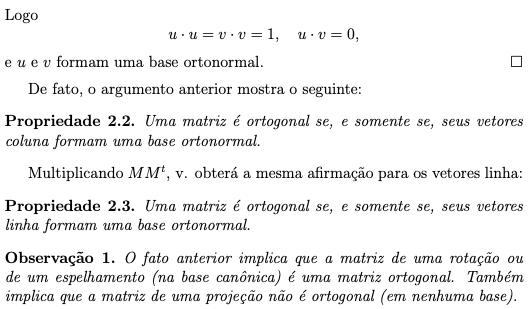 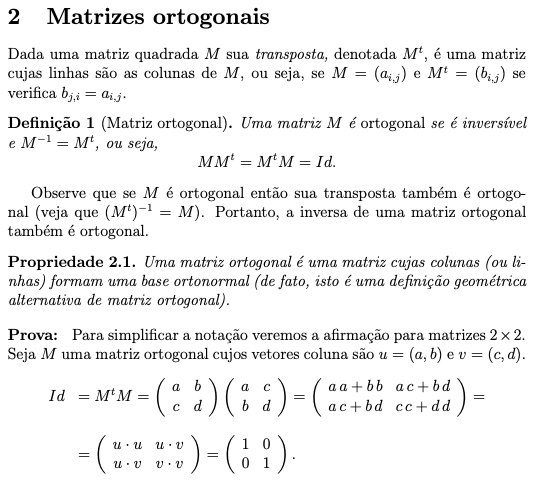 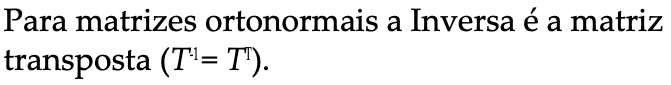 Fonte: http://www.mat.puc-rio.br/cursos/MAT1200/roteiros//aula21b.pdf
46
Câmera olhando para uma direção qualquer
Considere a câmera na origem olhando para uma direção w.
Qual transformação no sistema de coordenadas que rotaciona a câmera para estar olhando pelo eixo –Z?
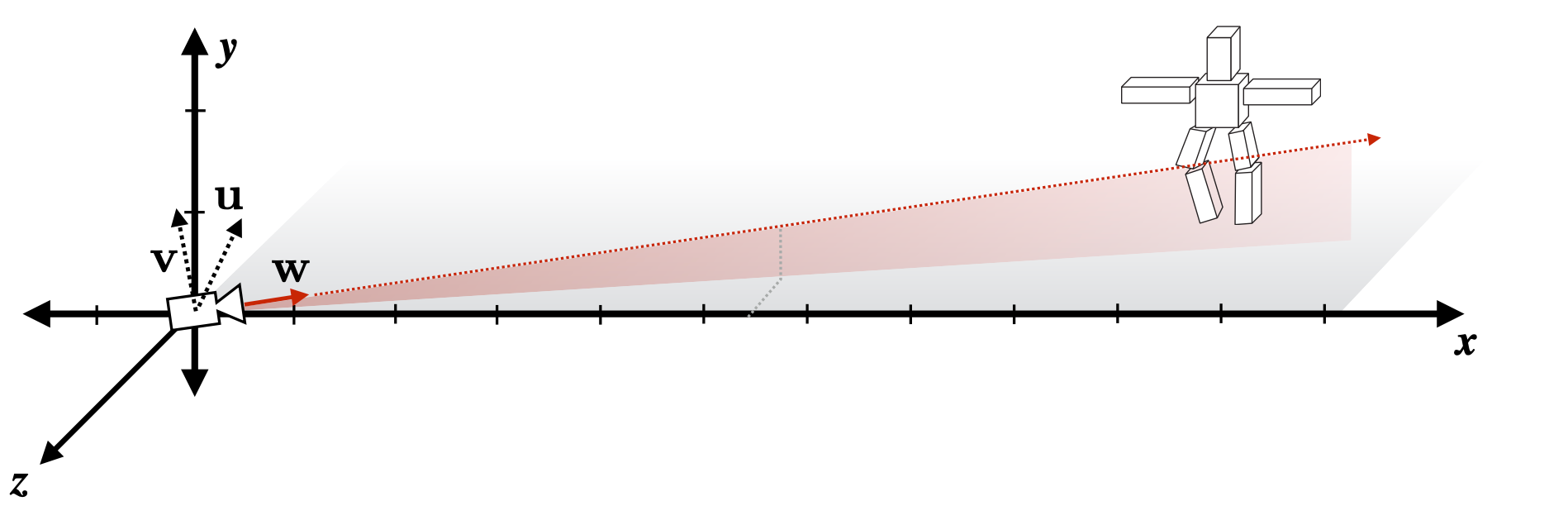 Porém precisamos do inverso disso:
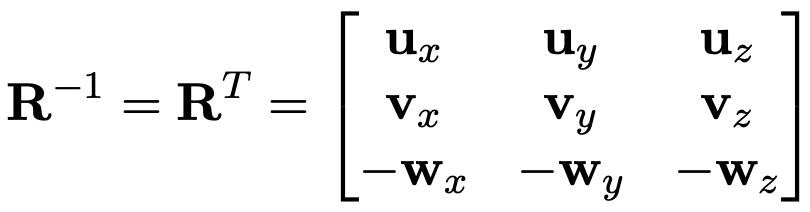 Use uma base ortonormal para o W
A matriz de rotação R, mapeia o eixo x para u,
   o eixo y para v e o eixo z para -w
Isso é mesmo a matriz inversa?
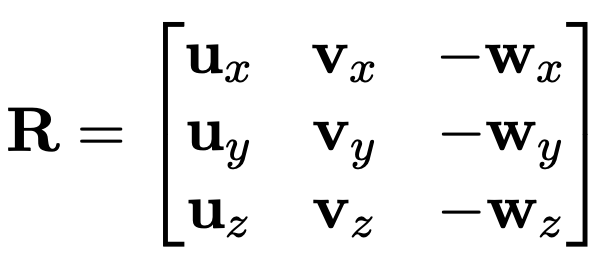 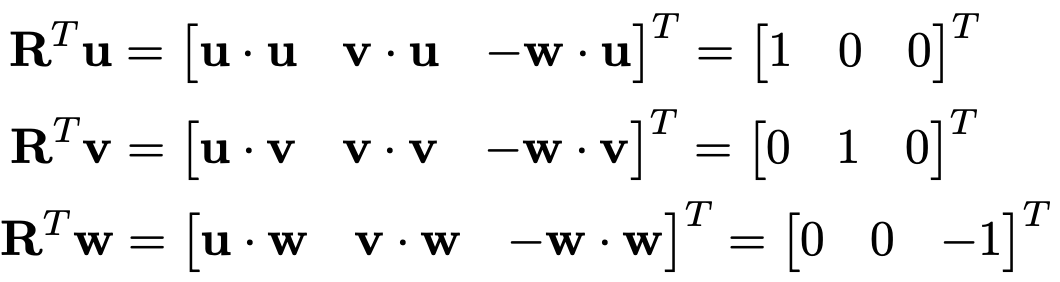 47
Transformação
A matriz do espaço do mundo para o espaço da câmera é uma mudança do sistema de coordenadas para o espaço (u, v, -w, e)
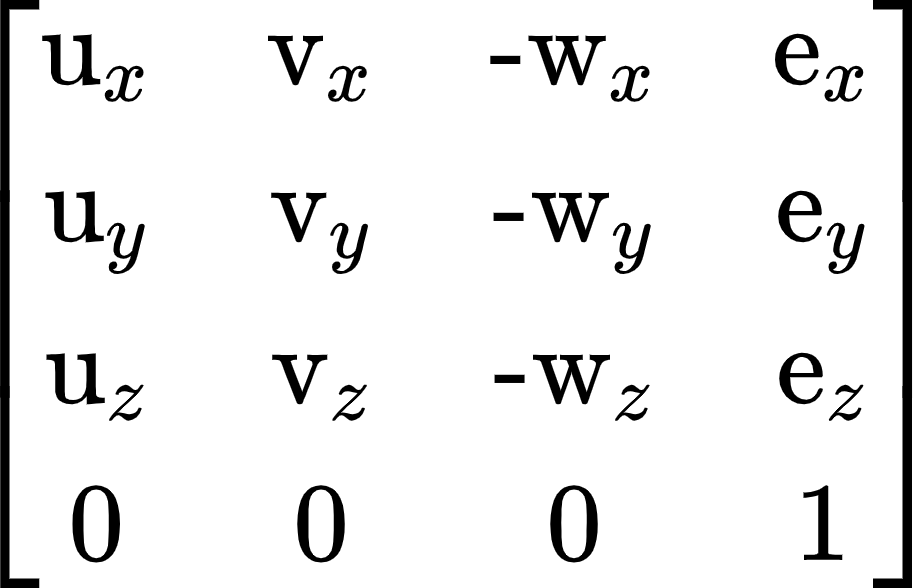 Que pode ser decomposta em:
48
Inversas do produto de duas matrizes
A inversa do produto de A por B é igual ao produto das matrizes inversa de B pela inversa de A
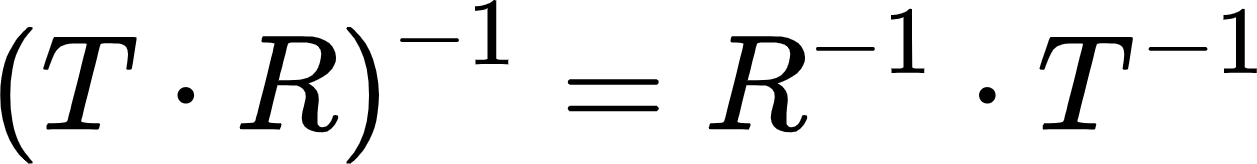 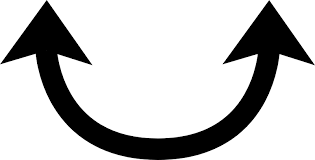 49
Transformação de "Look-At"
A transformação de “look-at” é o inverso da matriz acima:
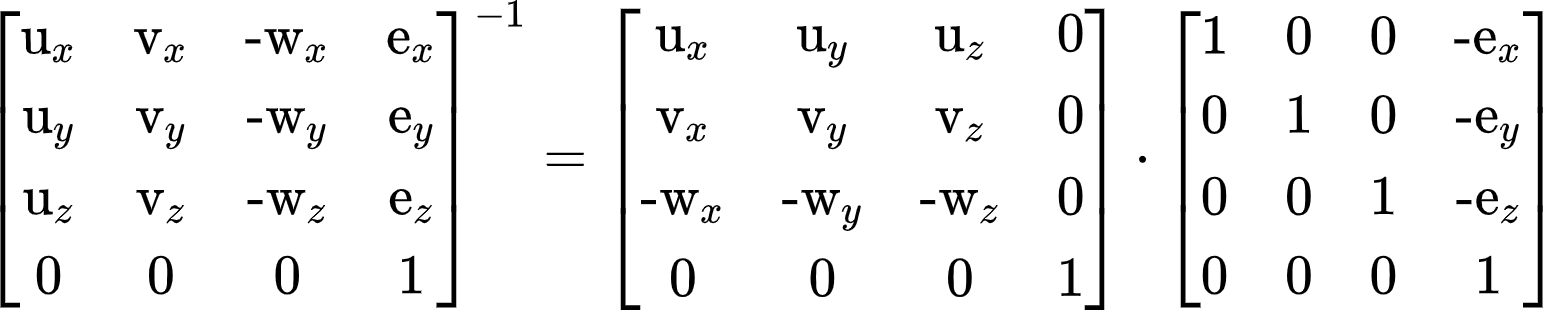 50
Concluindo a Matriz Look At
51
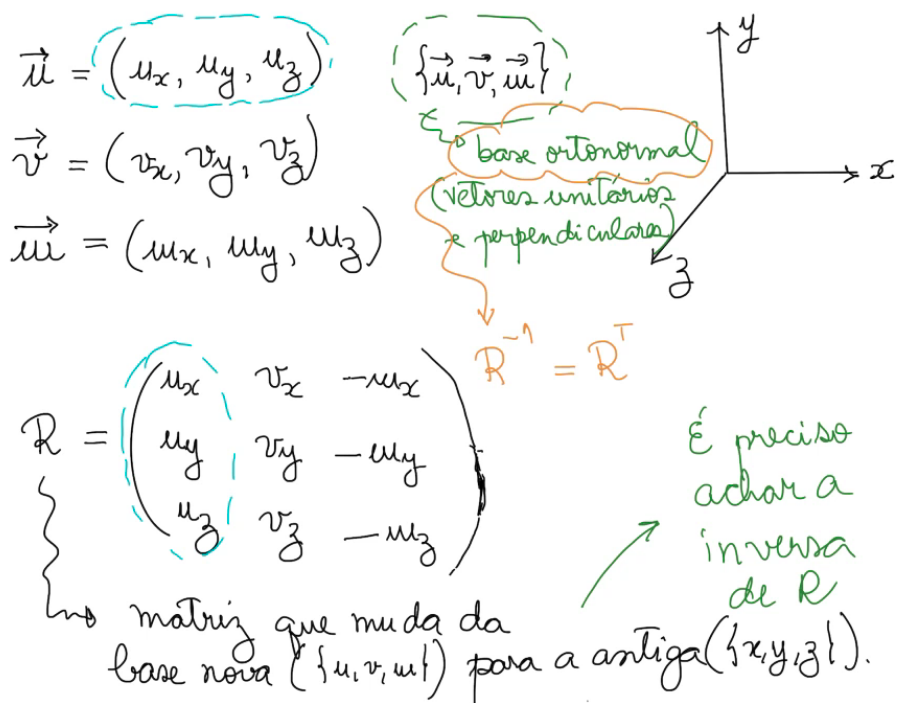 52
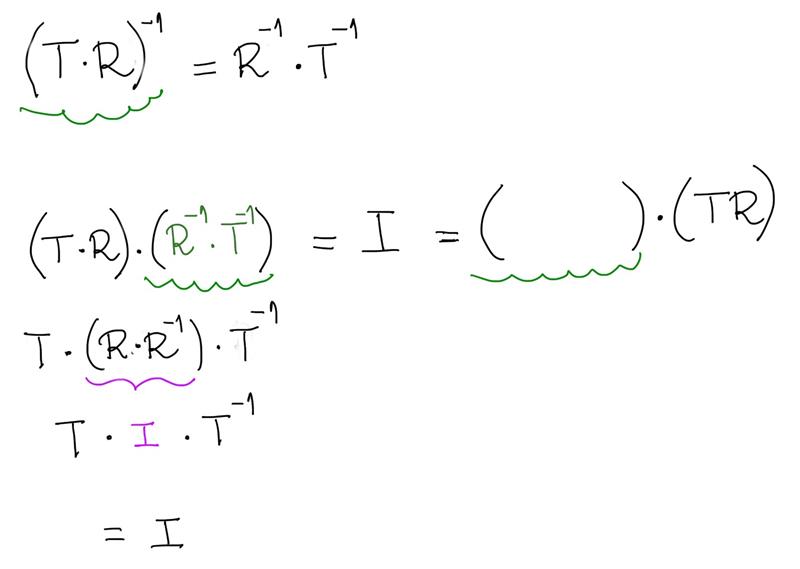 53
ATIVIDADE: Sistema de Coordenadas
Acesse o documento

Realize todos os exercícios.

Voltamos em 30 minutos?
54
Segunda parte do projeto 1
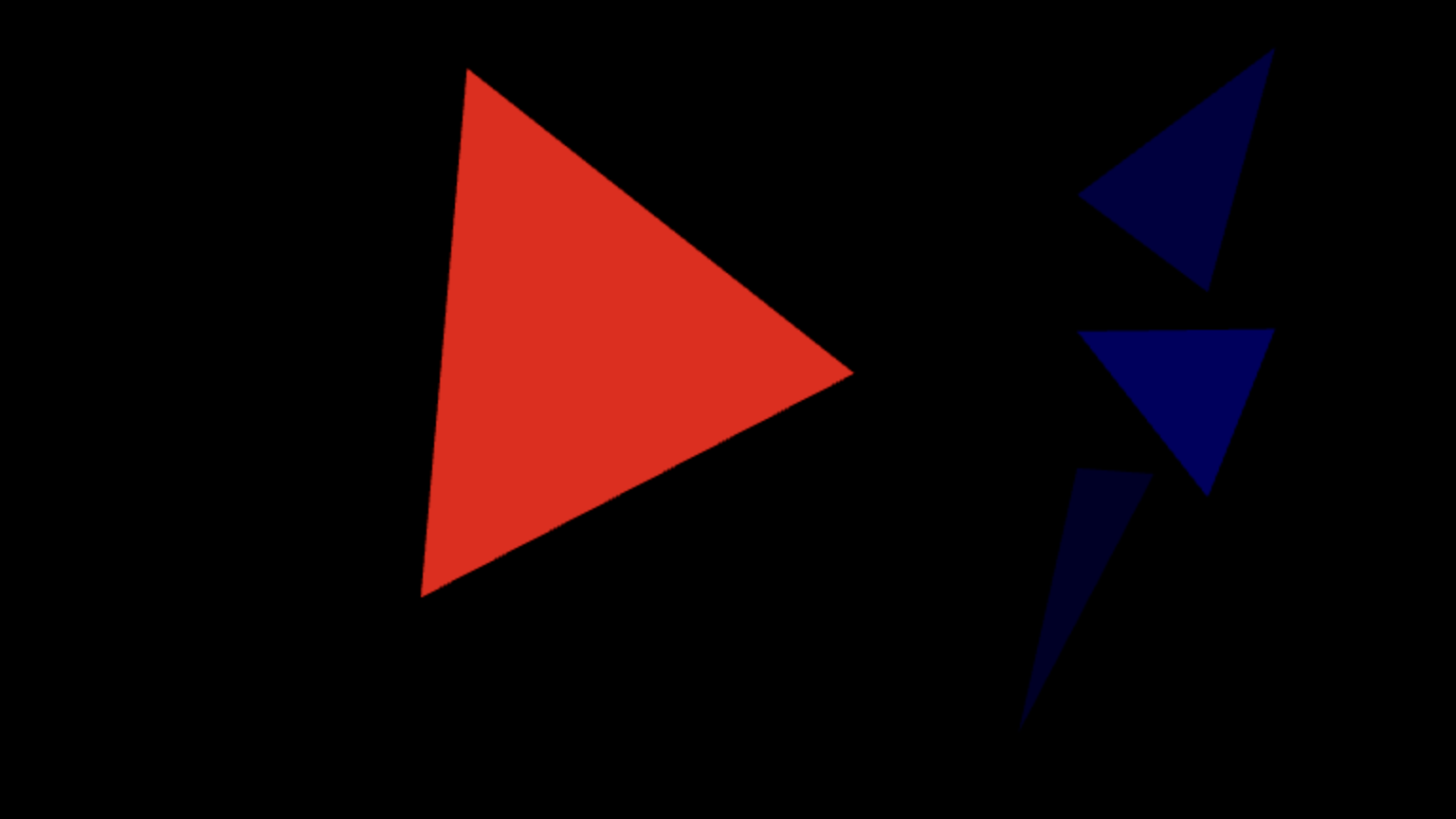 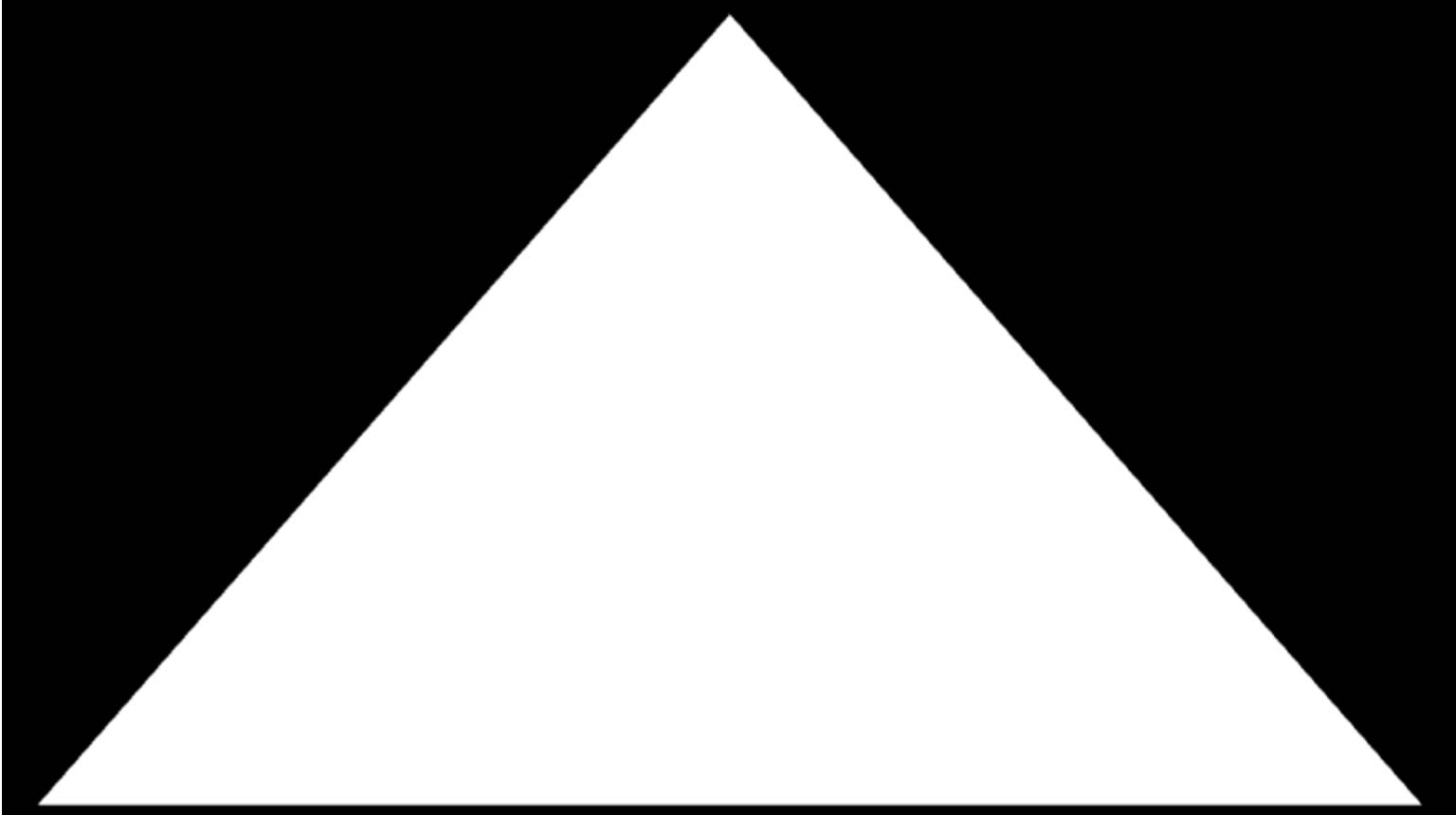 um_triangulo.x3d
triang3d.x3d
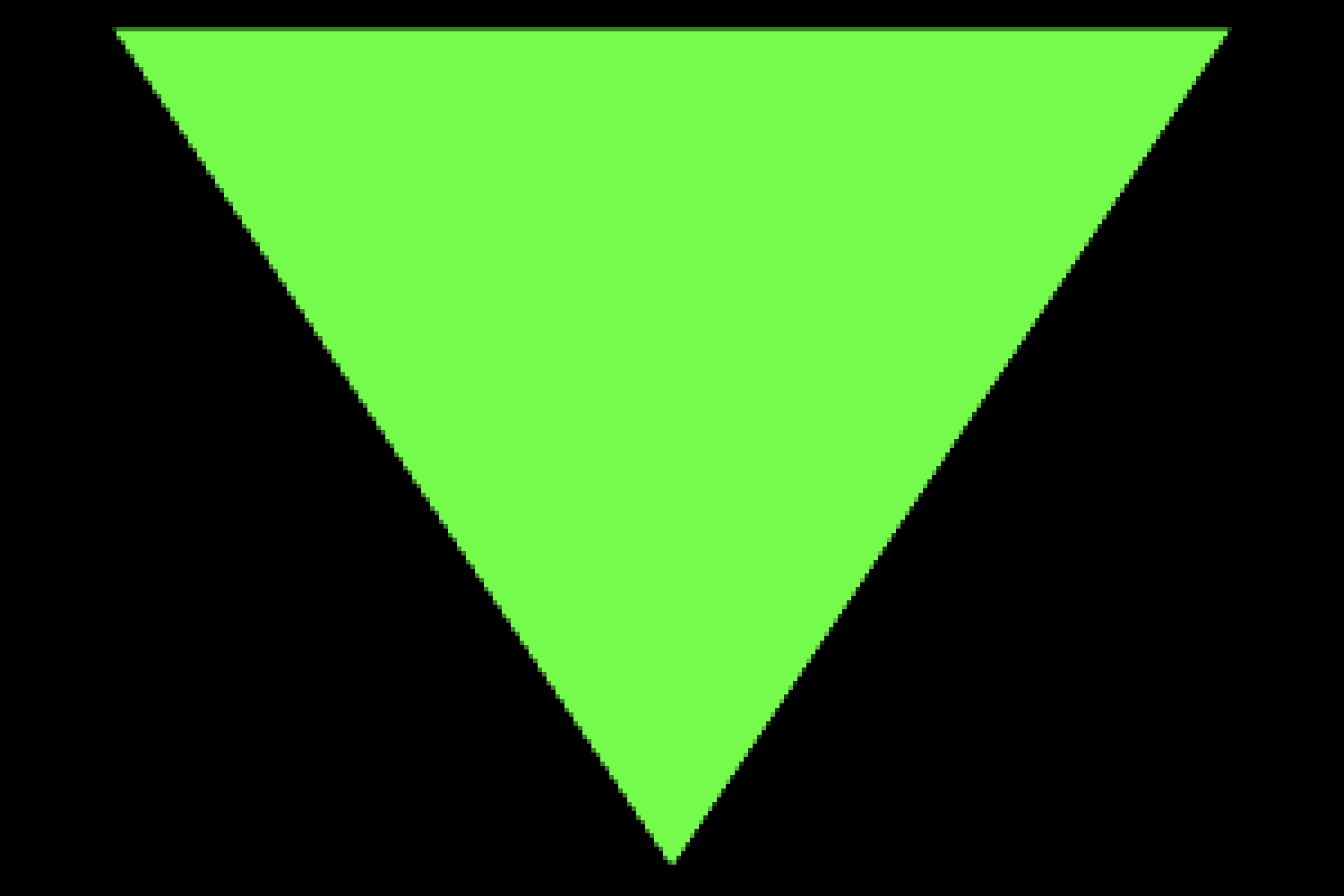 zoom.x3d
https://lpsoares.github.io/Renderizador/
55
Computação Gráfica
Luciano Soares
<lpsoares@insper.edu.br>

Fabio Orfali
<fabioO1@insper.edu.br>
56